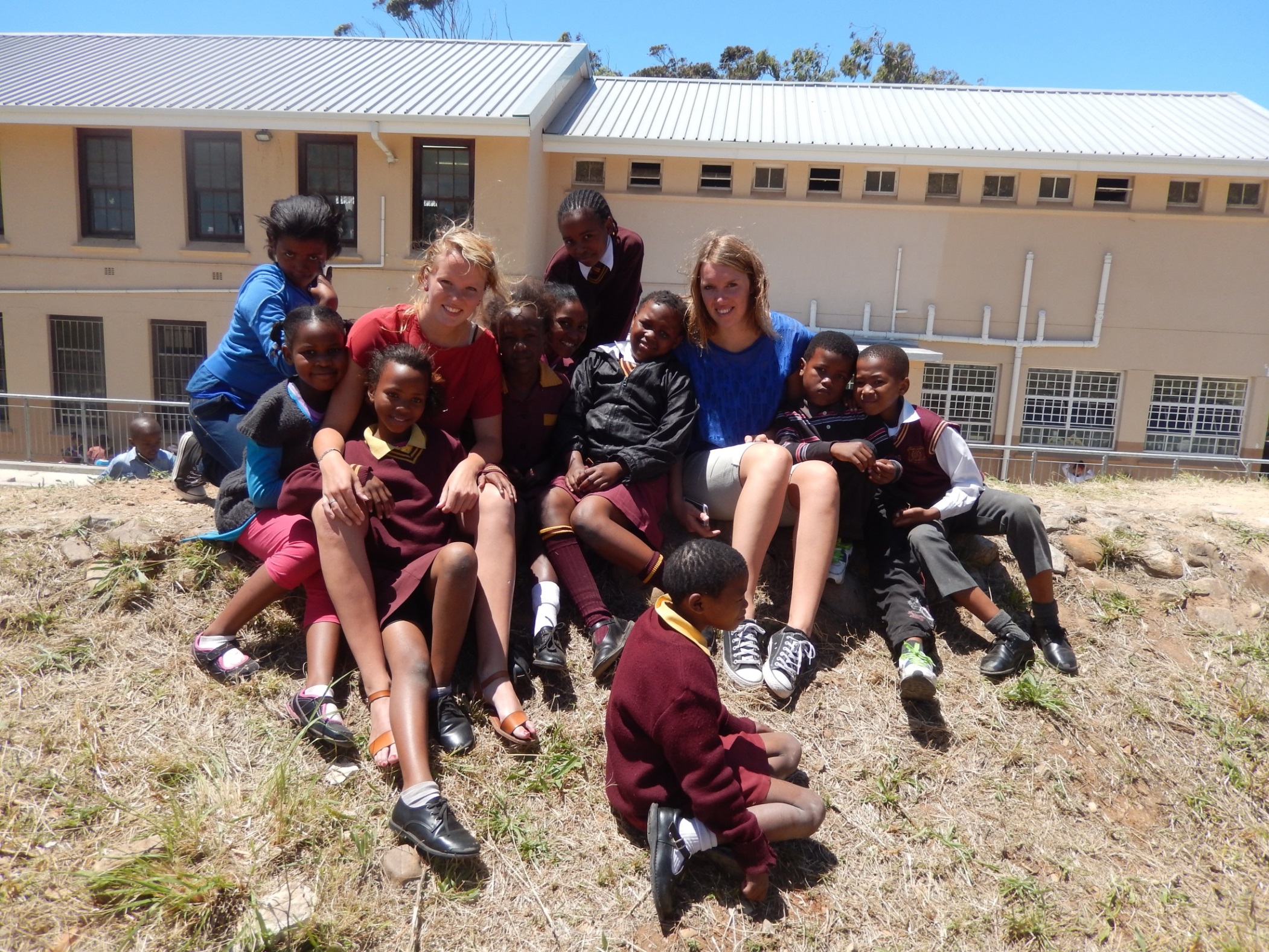 Zuid - Afrika
2014/2015
Karin & Boukje
Wat weet u van Zuid-Afrika?!




3 quizvragen om uw kennis te testen!
1. Welke dieren vallen onder de big 5?
A) Nijlpaard, leeuw, luipaard, neushoorn, giraffe
B) Nijlpaard, leeuw, krokodil, olifant, buffel
C) Neushoorn, olifant, leeuw, luipaard, buffel
D) Neushoorn, olifant, leeuw, luipaard, nijlpaard
2. Hoe wordt een barbeque genoemd in het Afrikaans?
A) Barbiekjoe
B) Roosterbakkie
C) Grill
D) Braai
3. Hoeveel officiële talen kent Zuid-Afrika?
1
5
11
21
Antwoorden
1: C) Neushoorn, olifant, leeuw, luipaard, buffe

2: D) Braai

3: C) 11
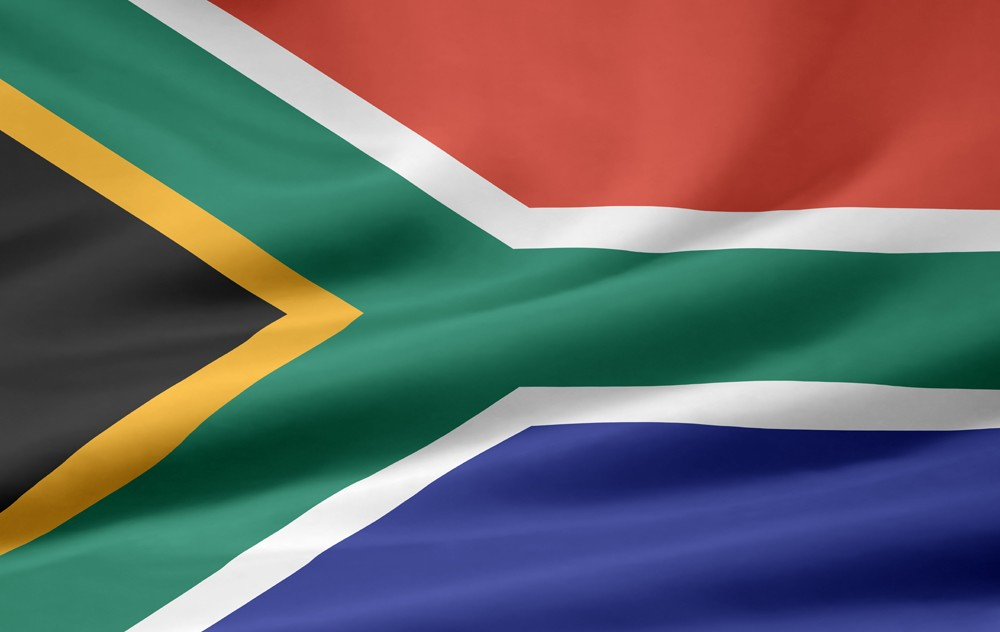 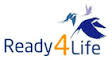 2 maanden vrijwilligerswerk, 1 maand rondreizen
Ready4life
Eerste maand Nicoletta
Tweede maand vrijwilligershuis
De school
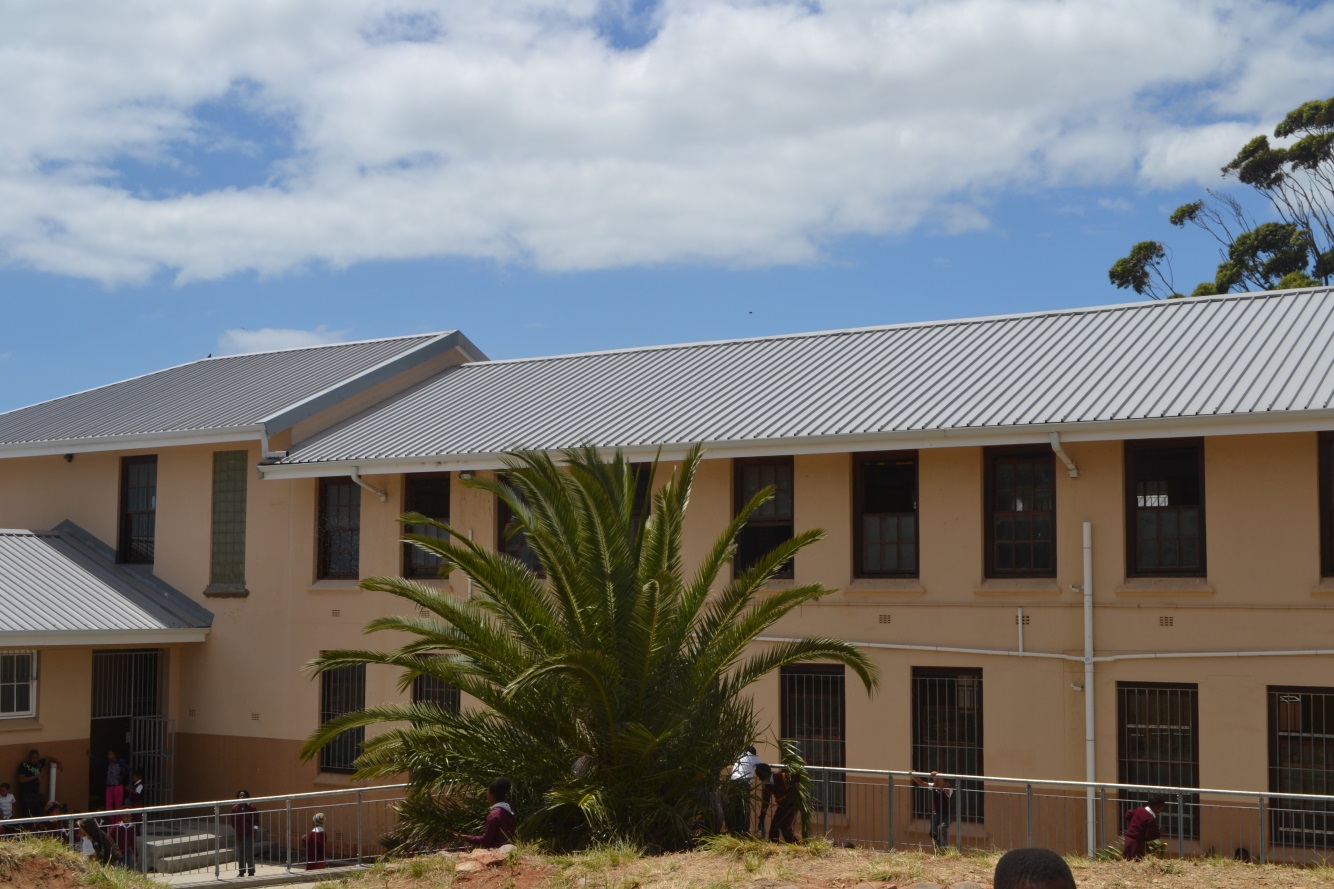 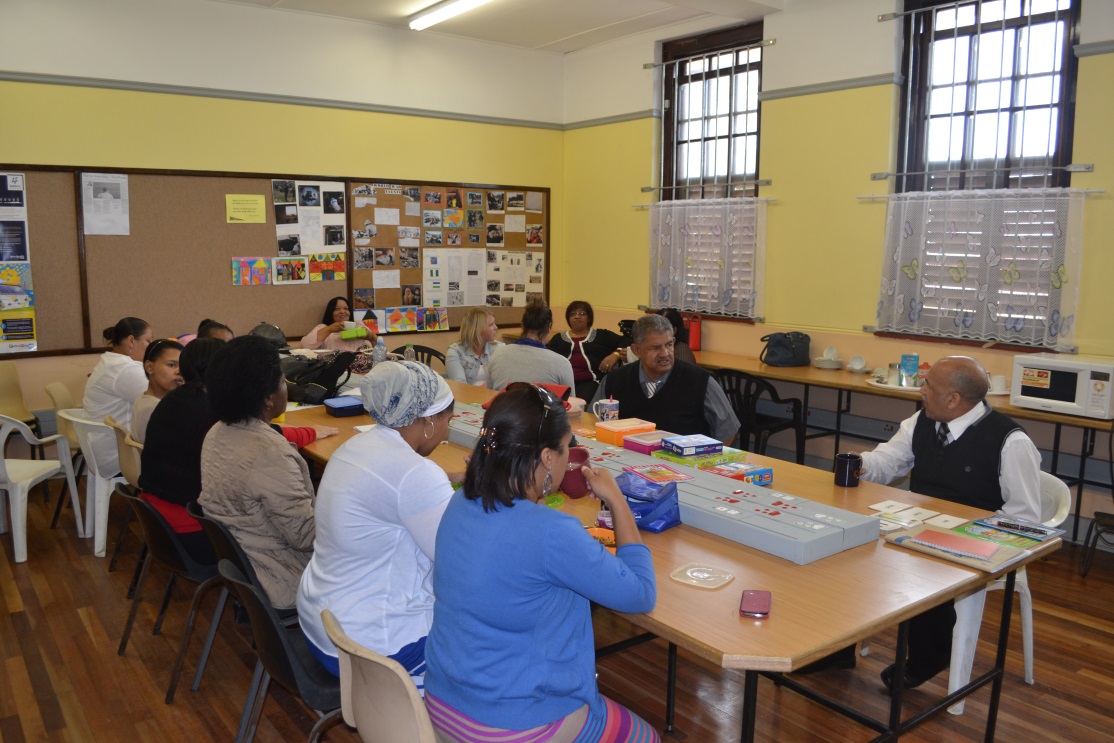 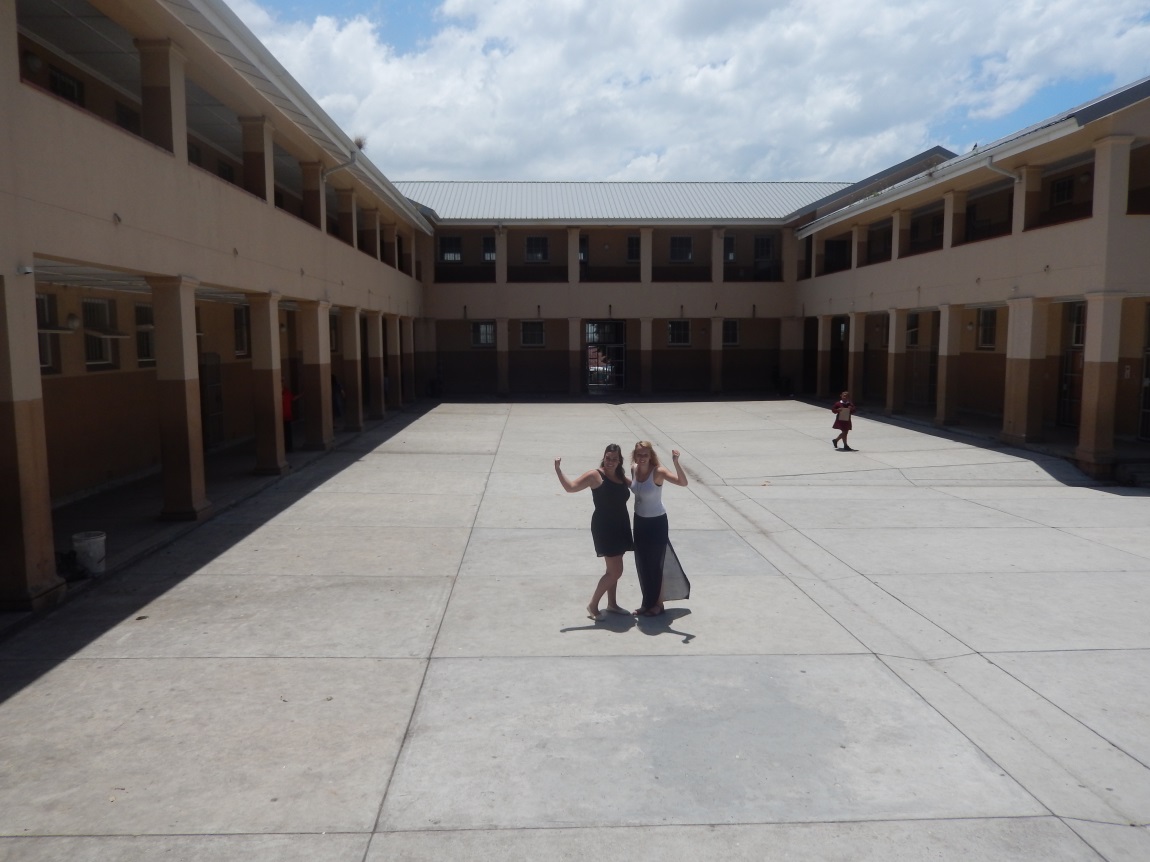 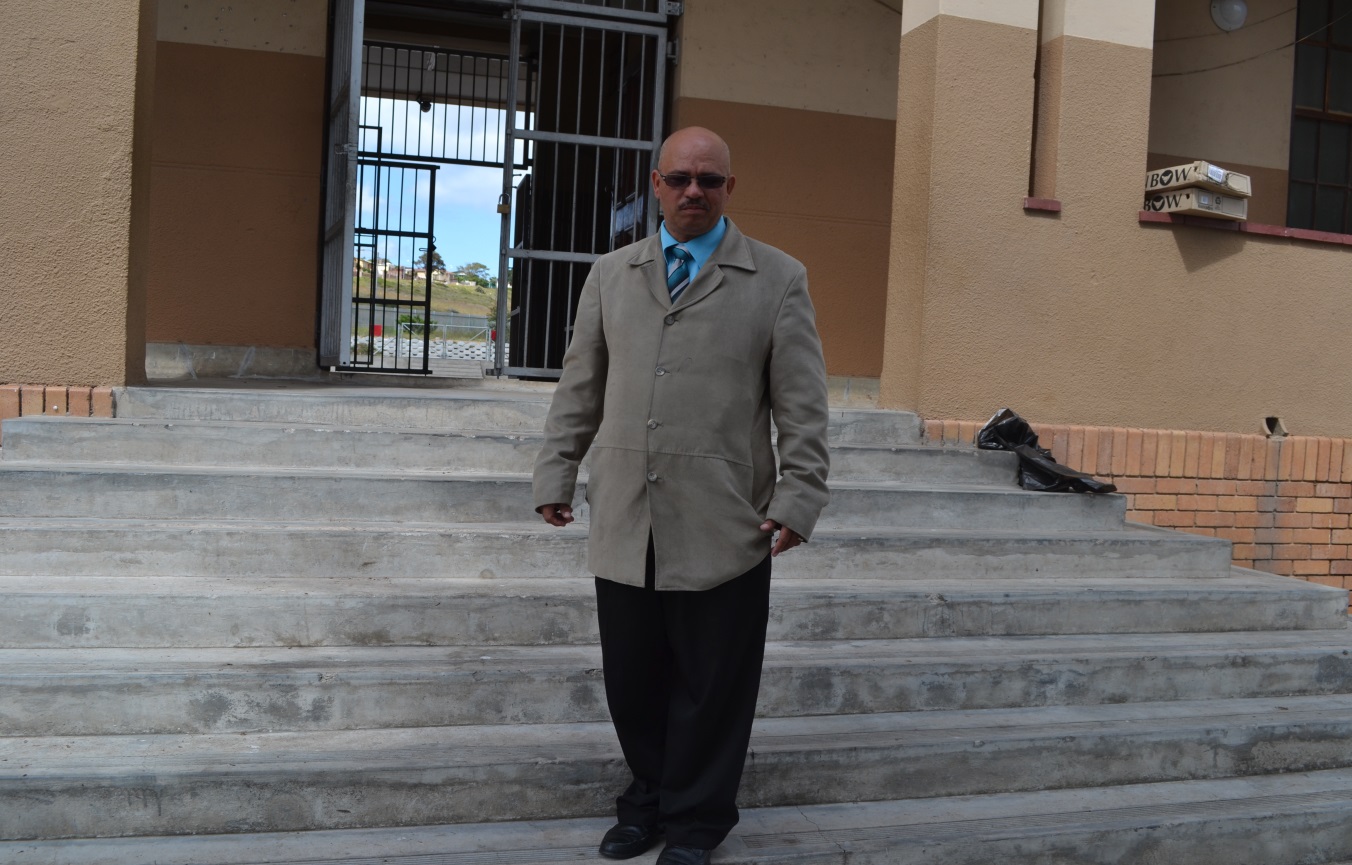 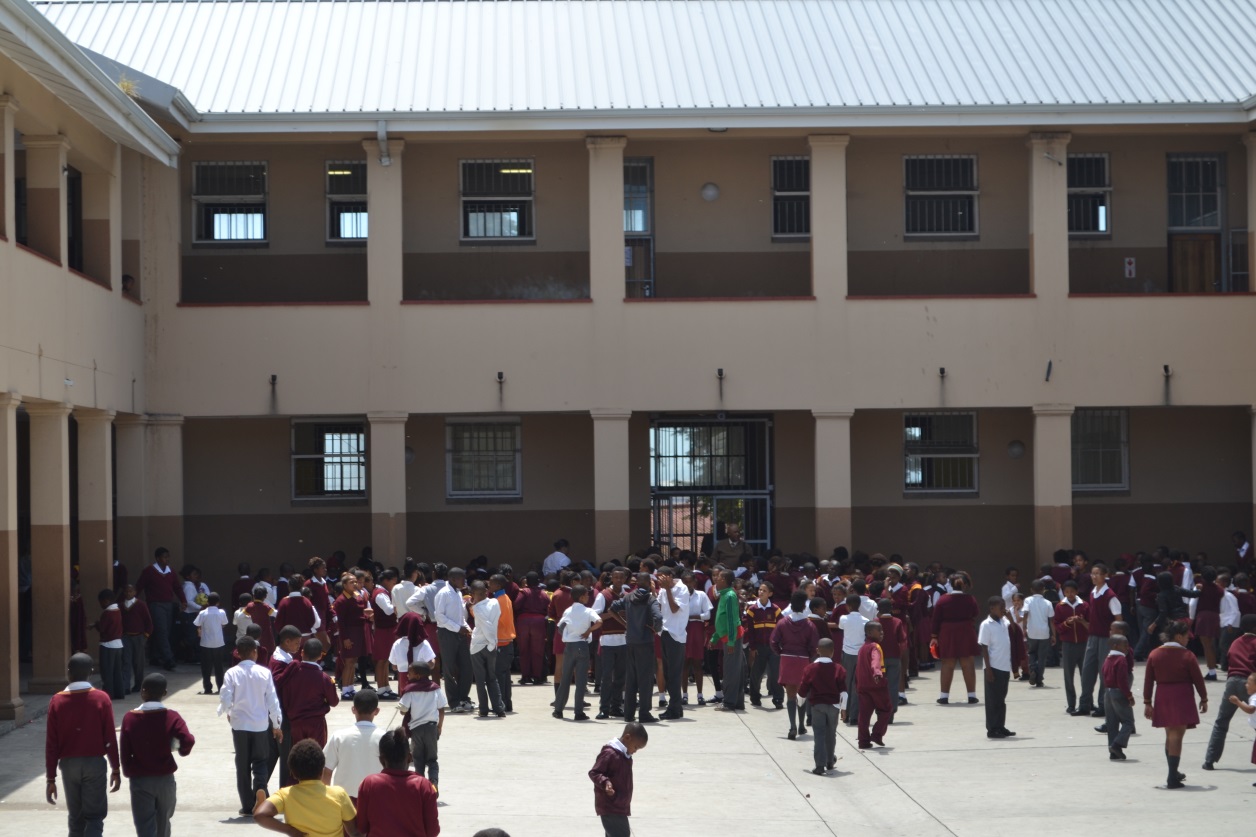 Social skills program
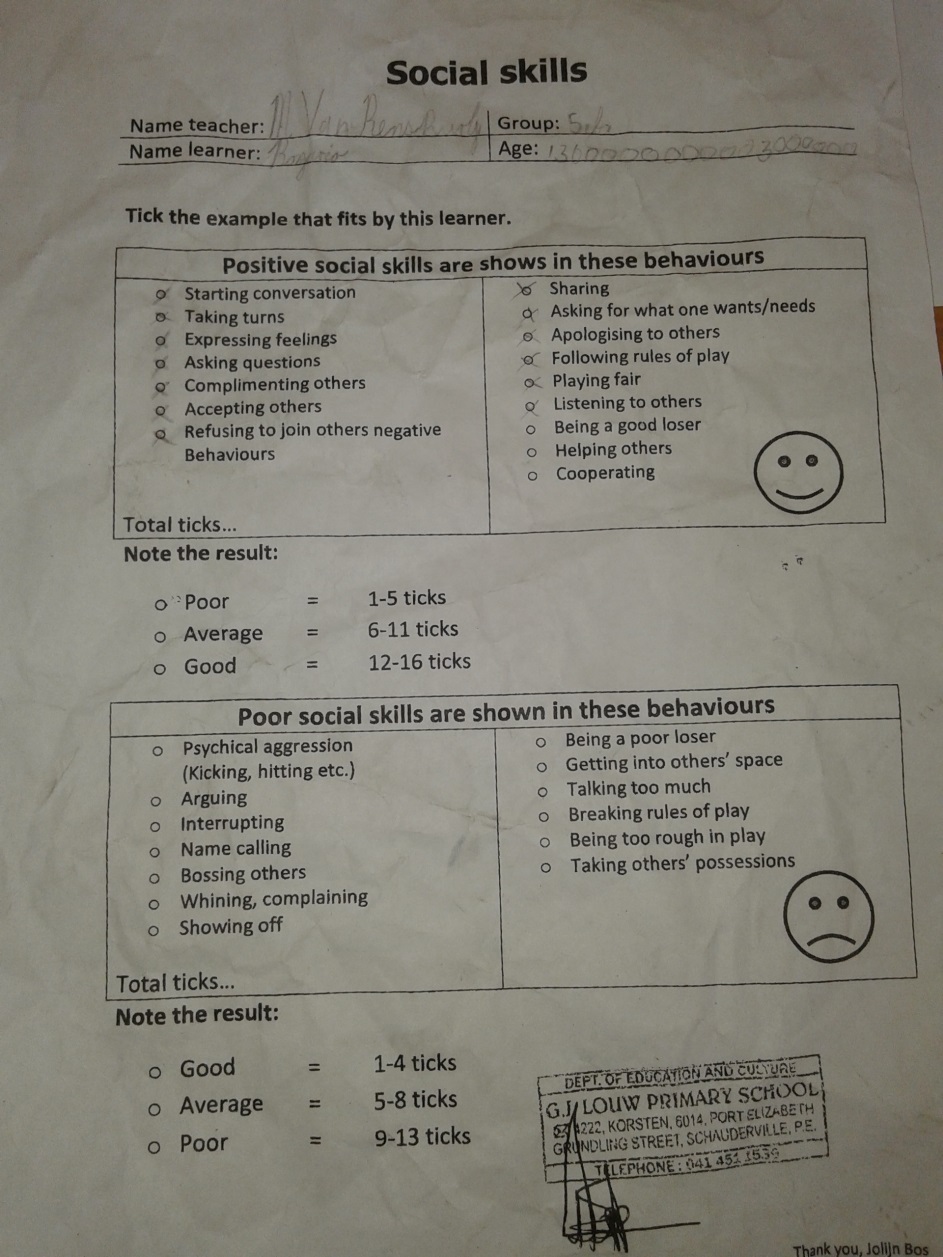 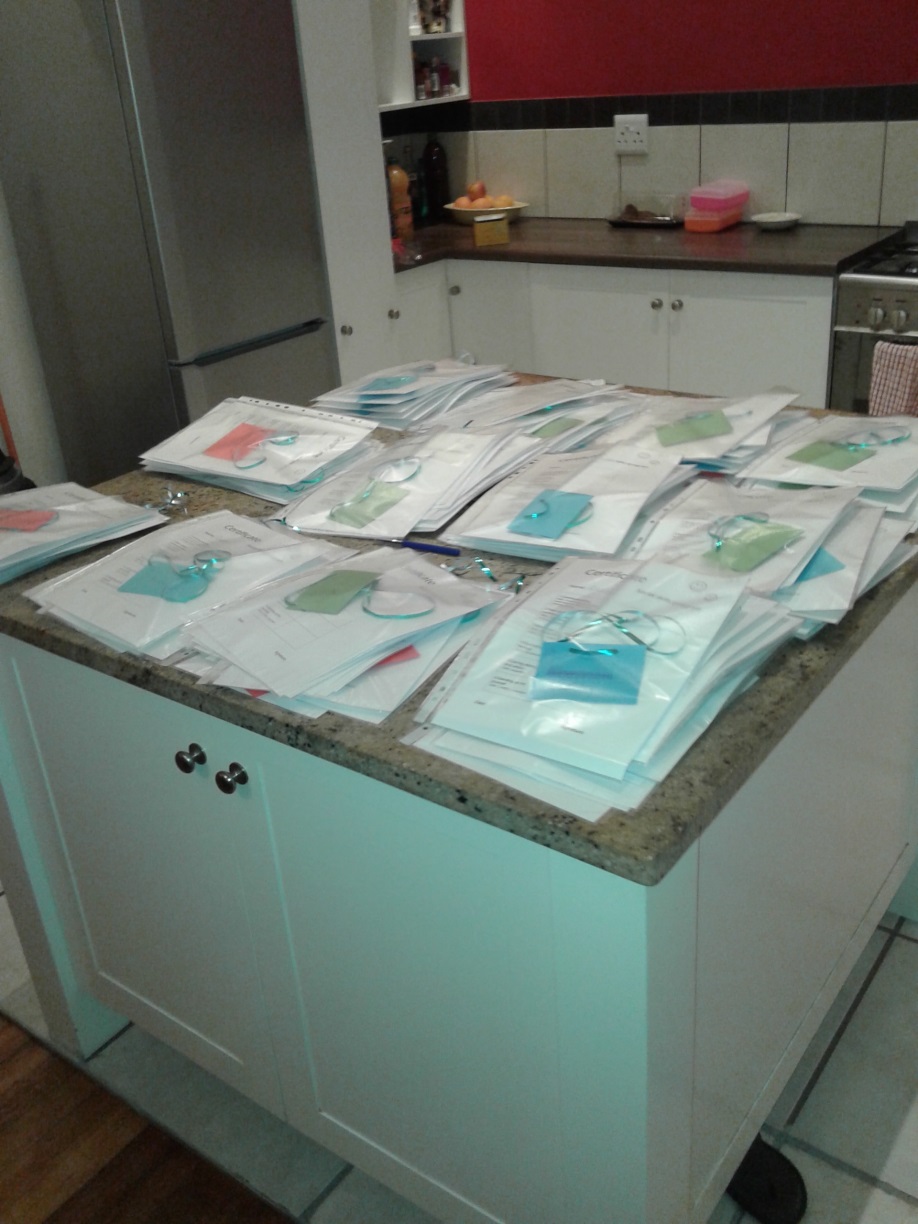 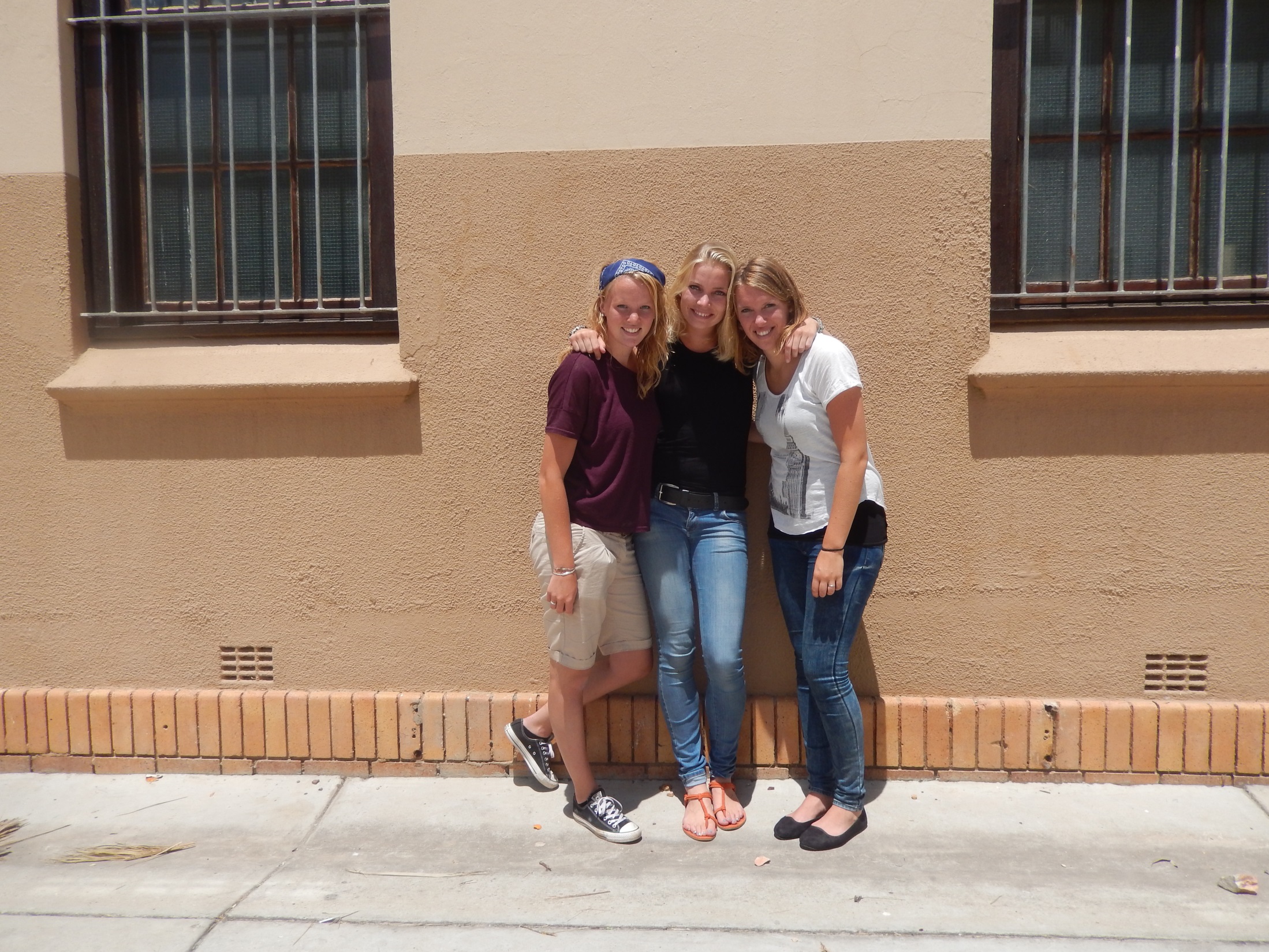 Totaal 225 kinderen
Groepjes van 5
8.30-13 uur  elke dag vier groepjes
6 onderwerpen: 1) communicating
                                   2) Non verbal communicating
                                   3) Being part of a group
                                   4) Expressing your feelings
                        5) Carring about yourself and others
                                   6) Standing up for yourself
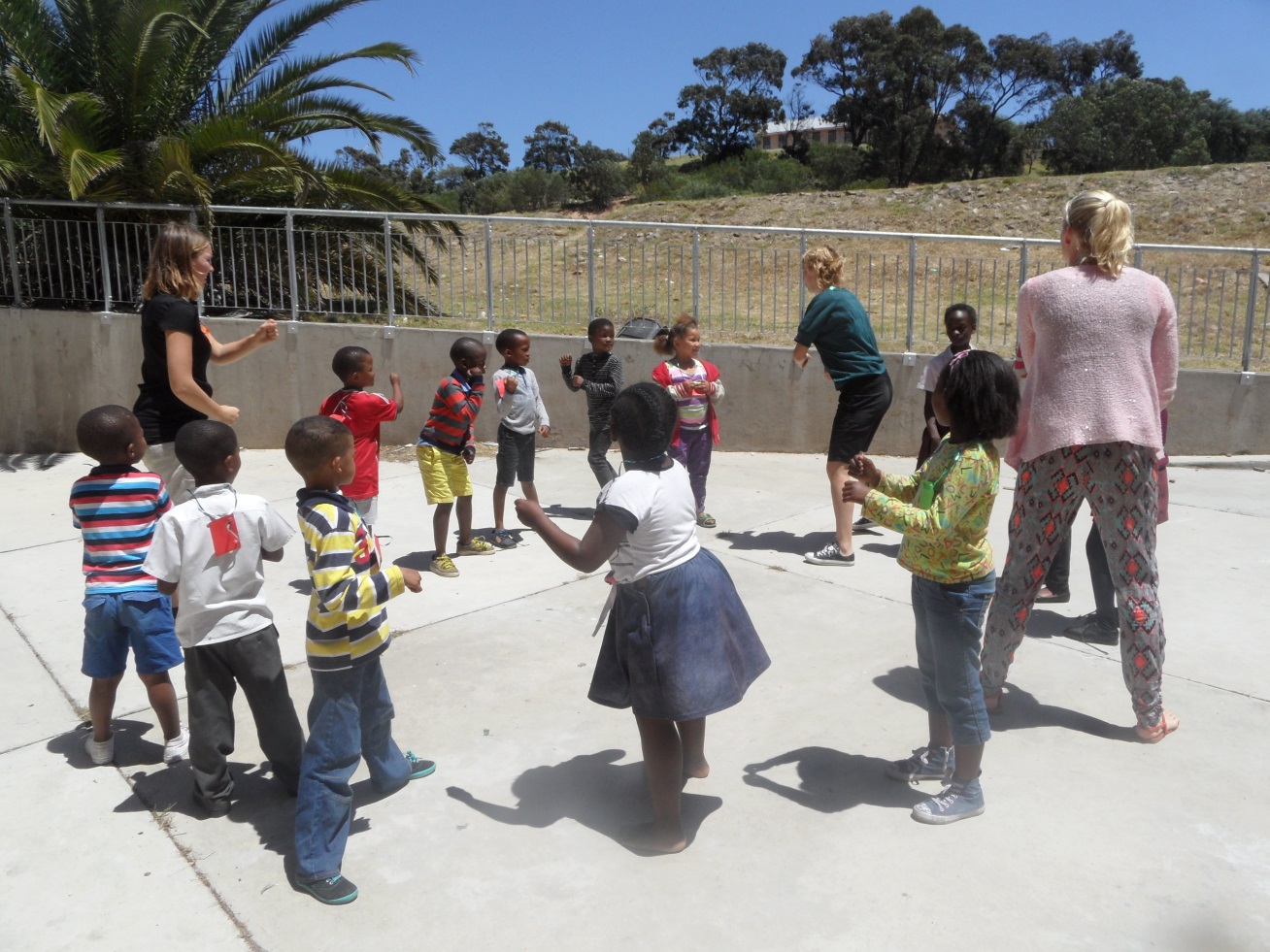 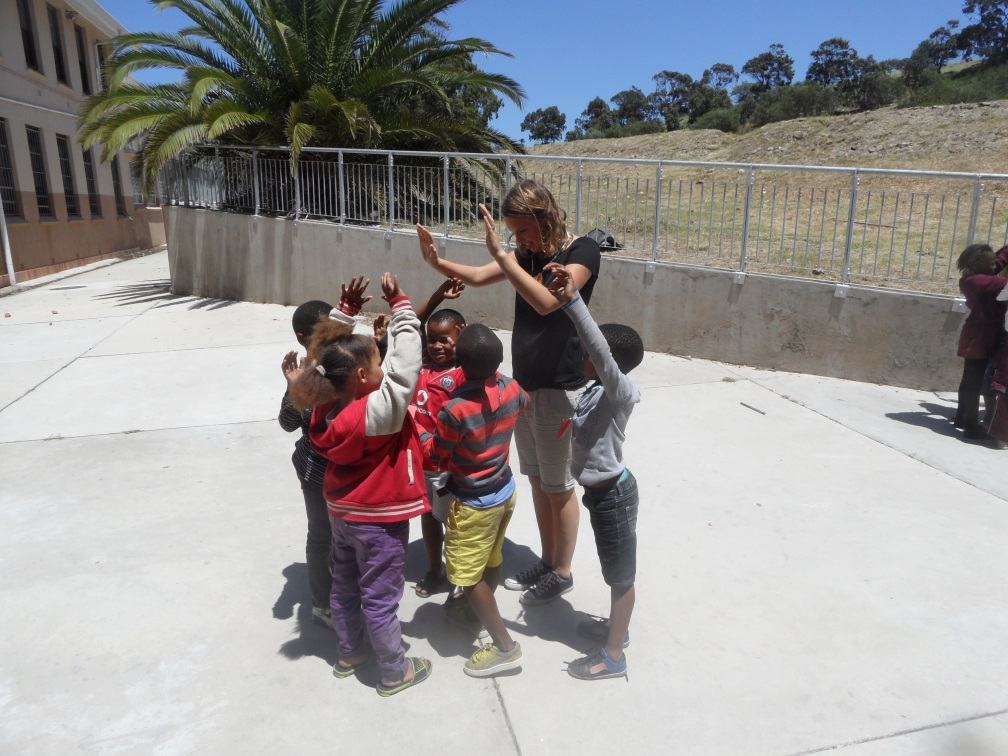 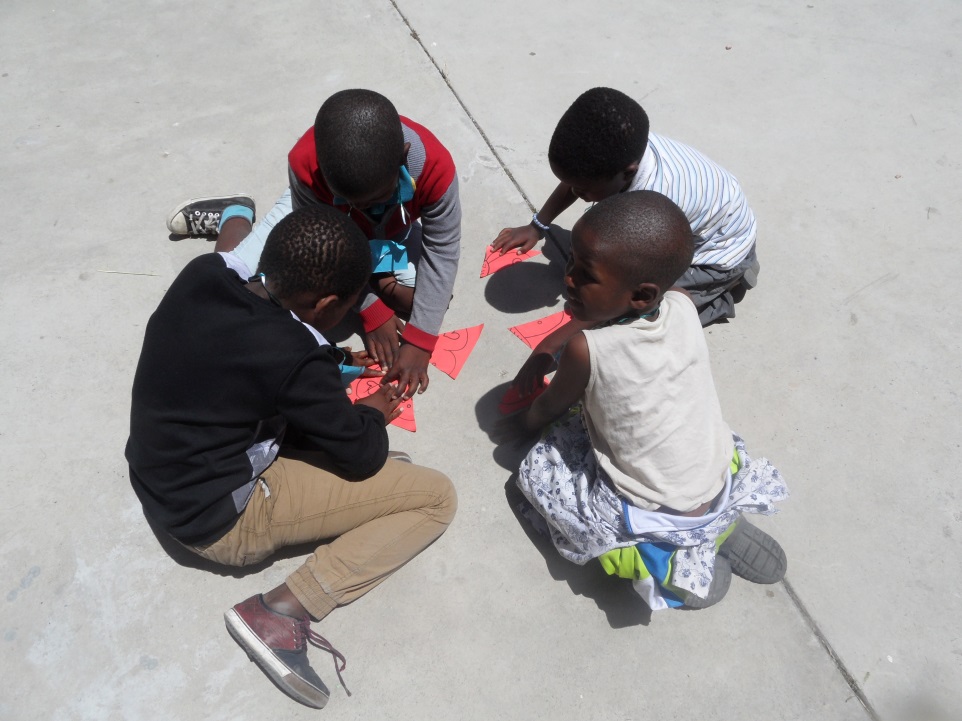 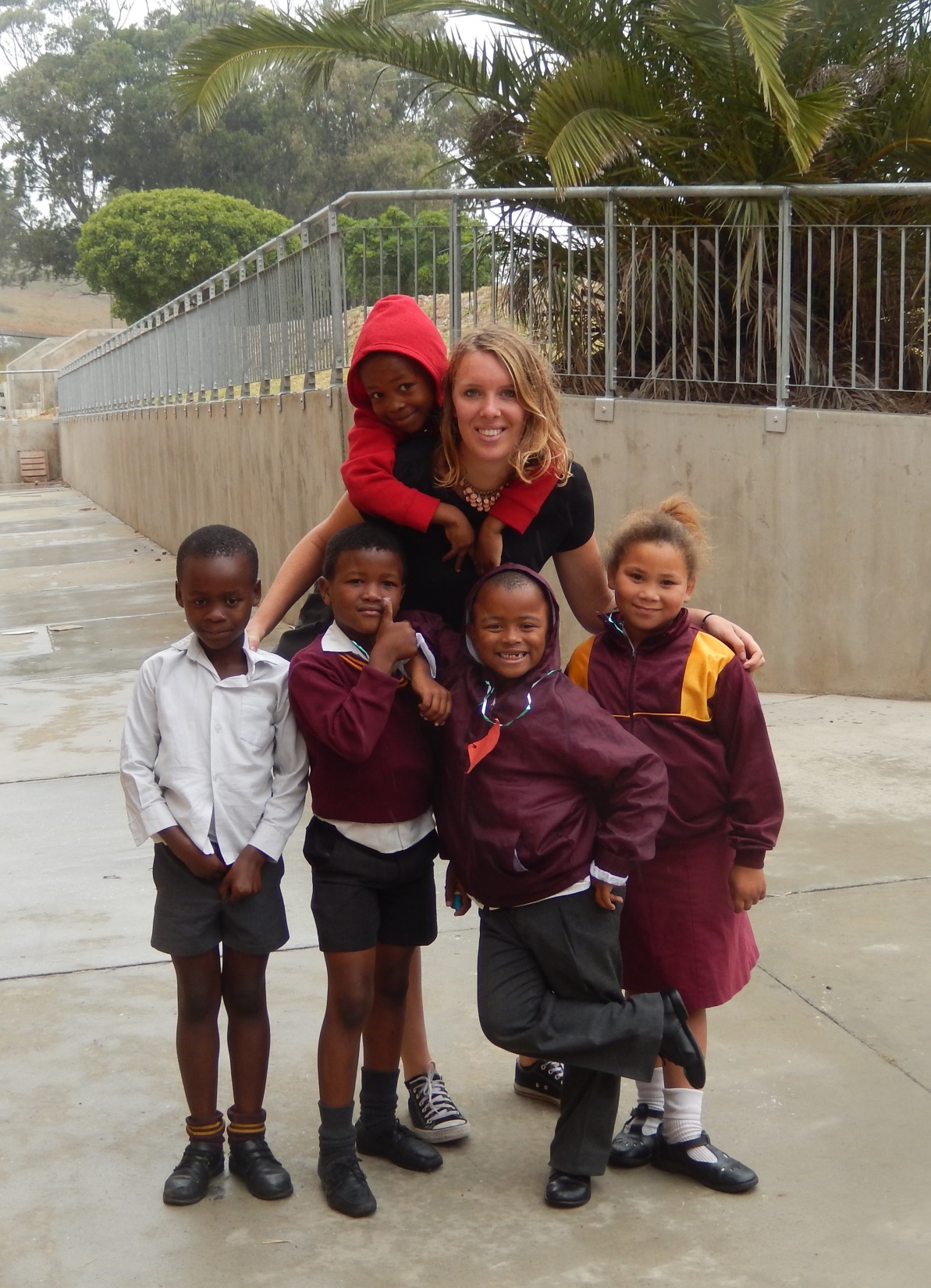 Na elke bijeenkomst krijgen de kinderen een sticker
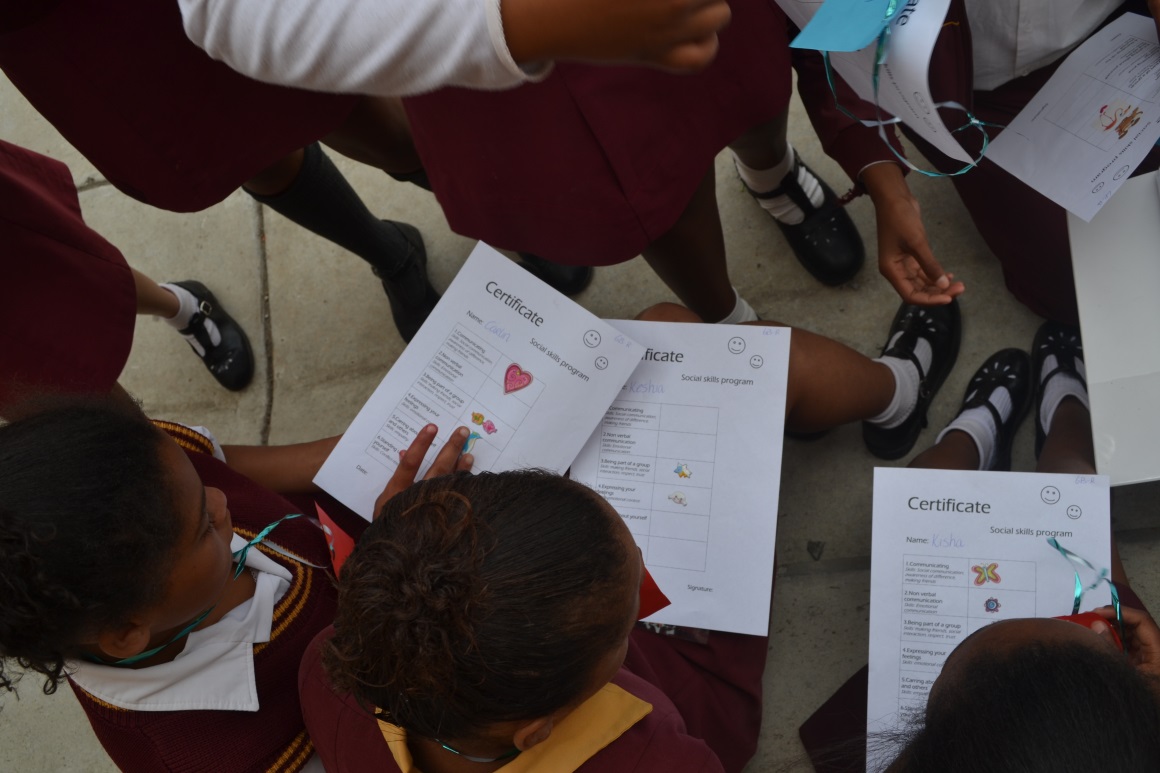 Na zes bijeenkomsten een vol certificaat en dus…
Uitreiking van de certificaten
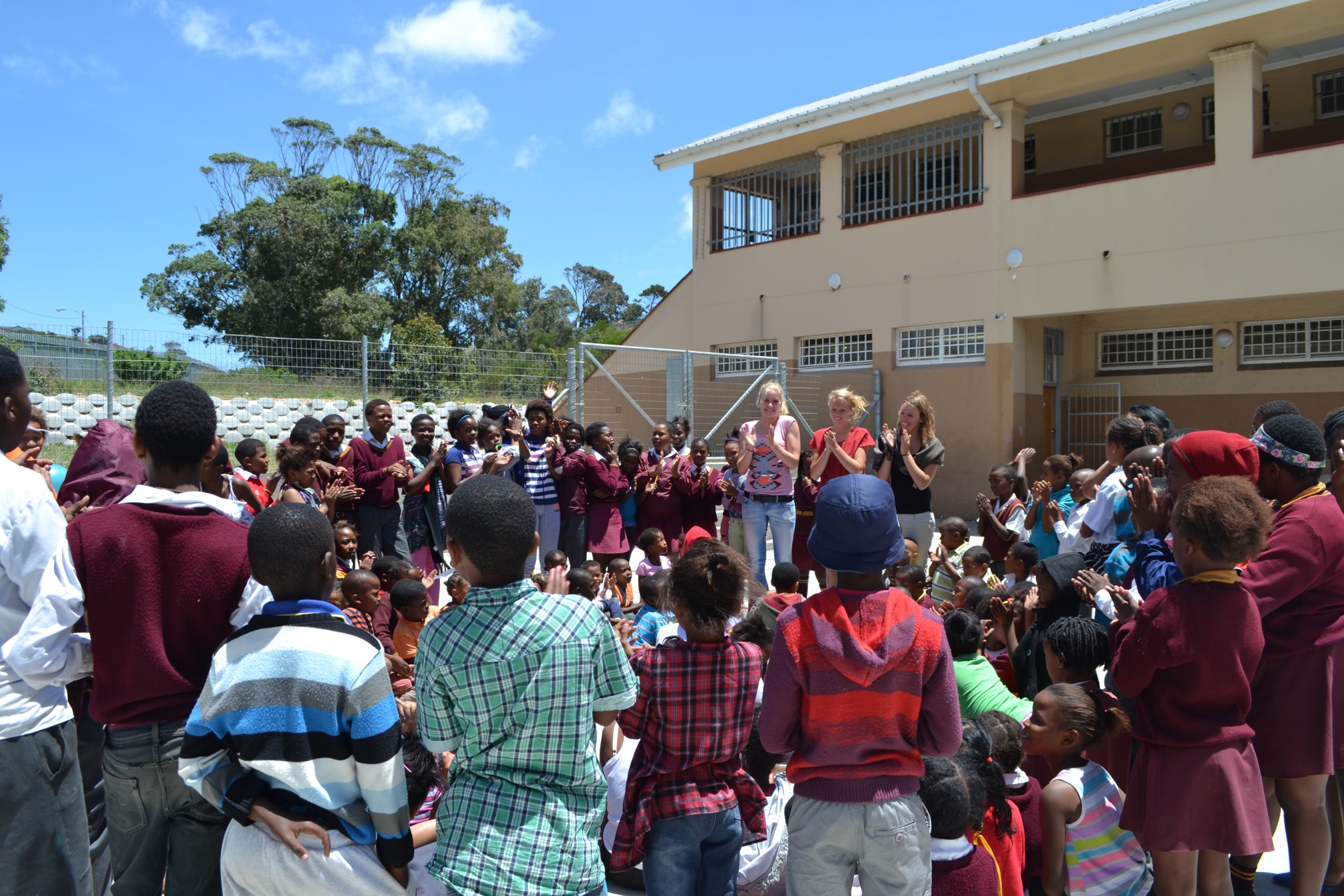 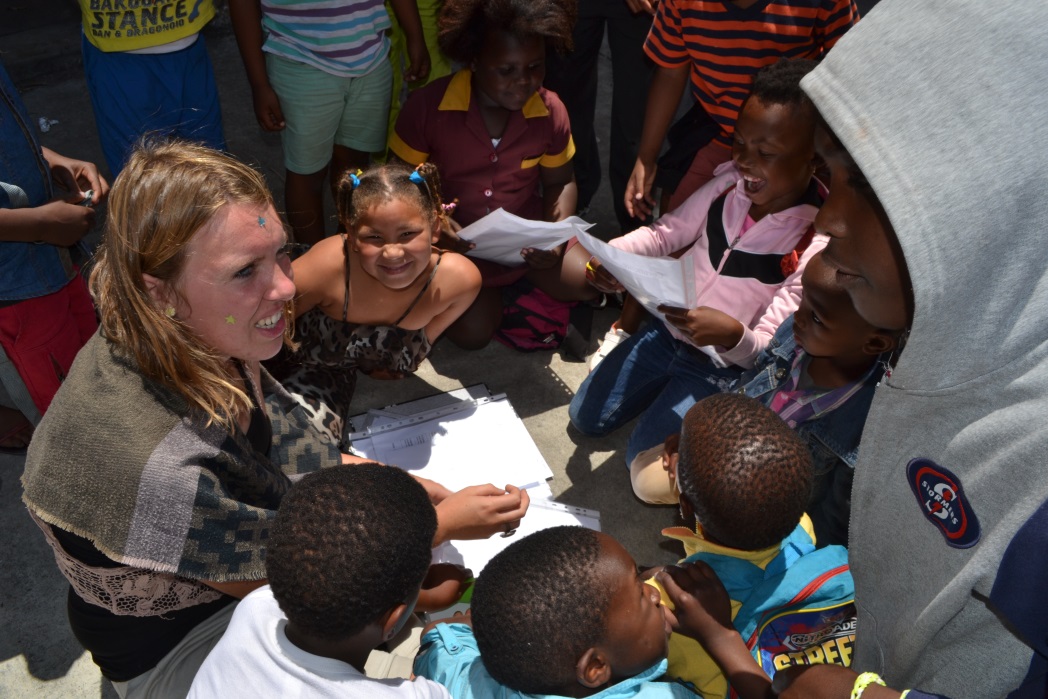 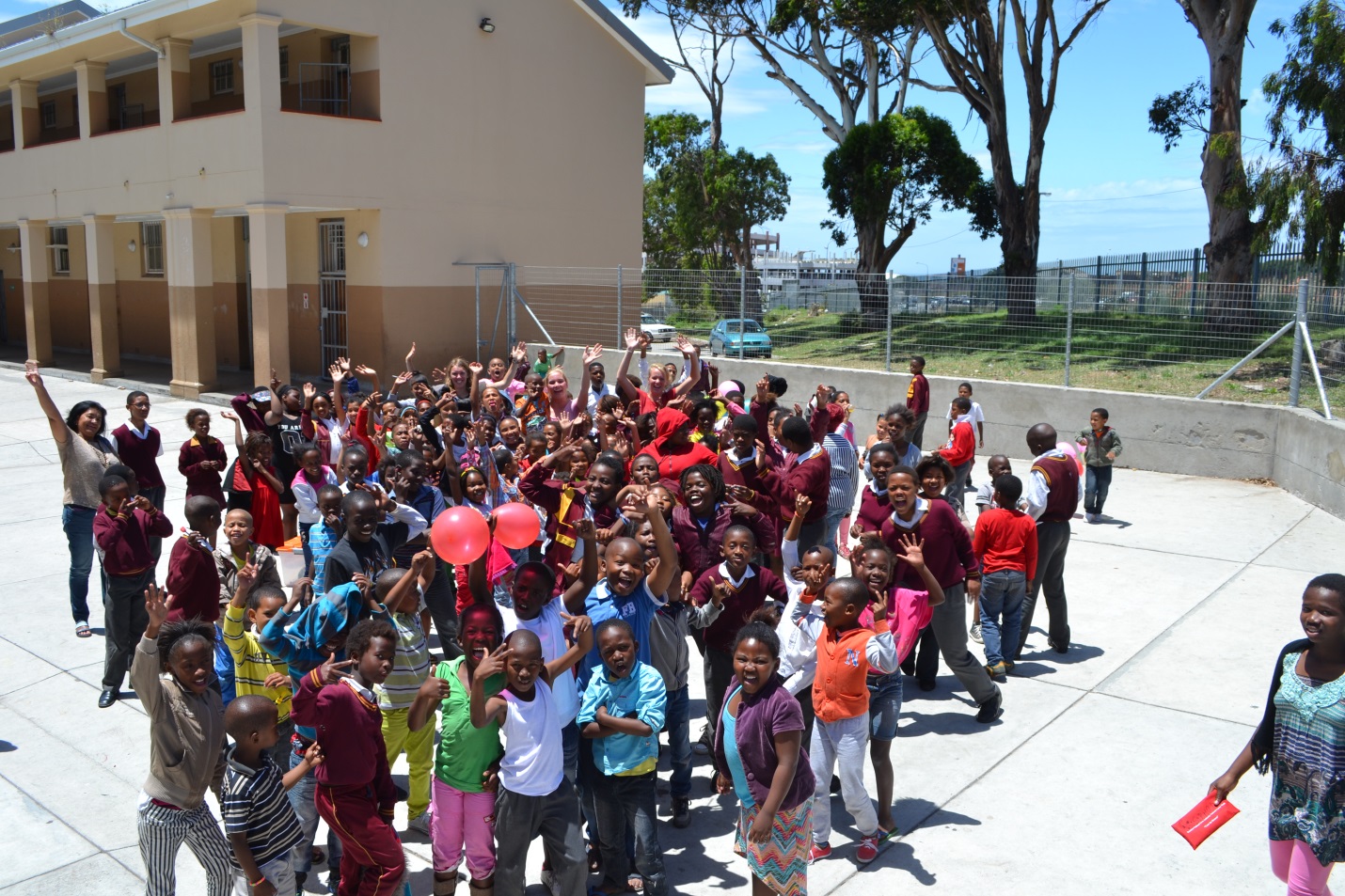 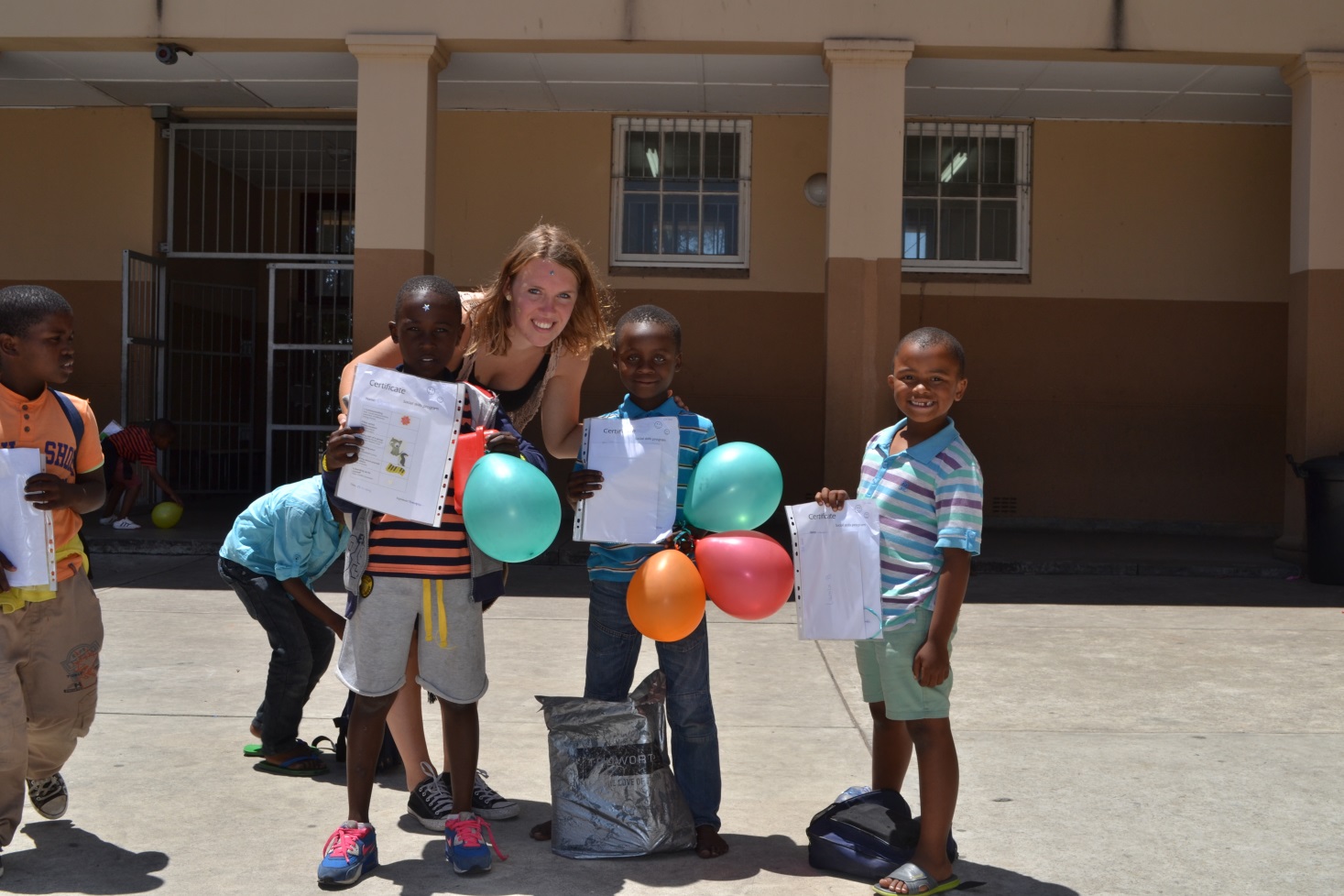 Sportdagen
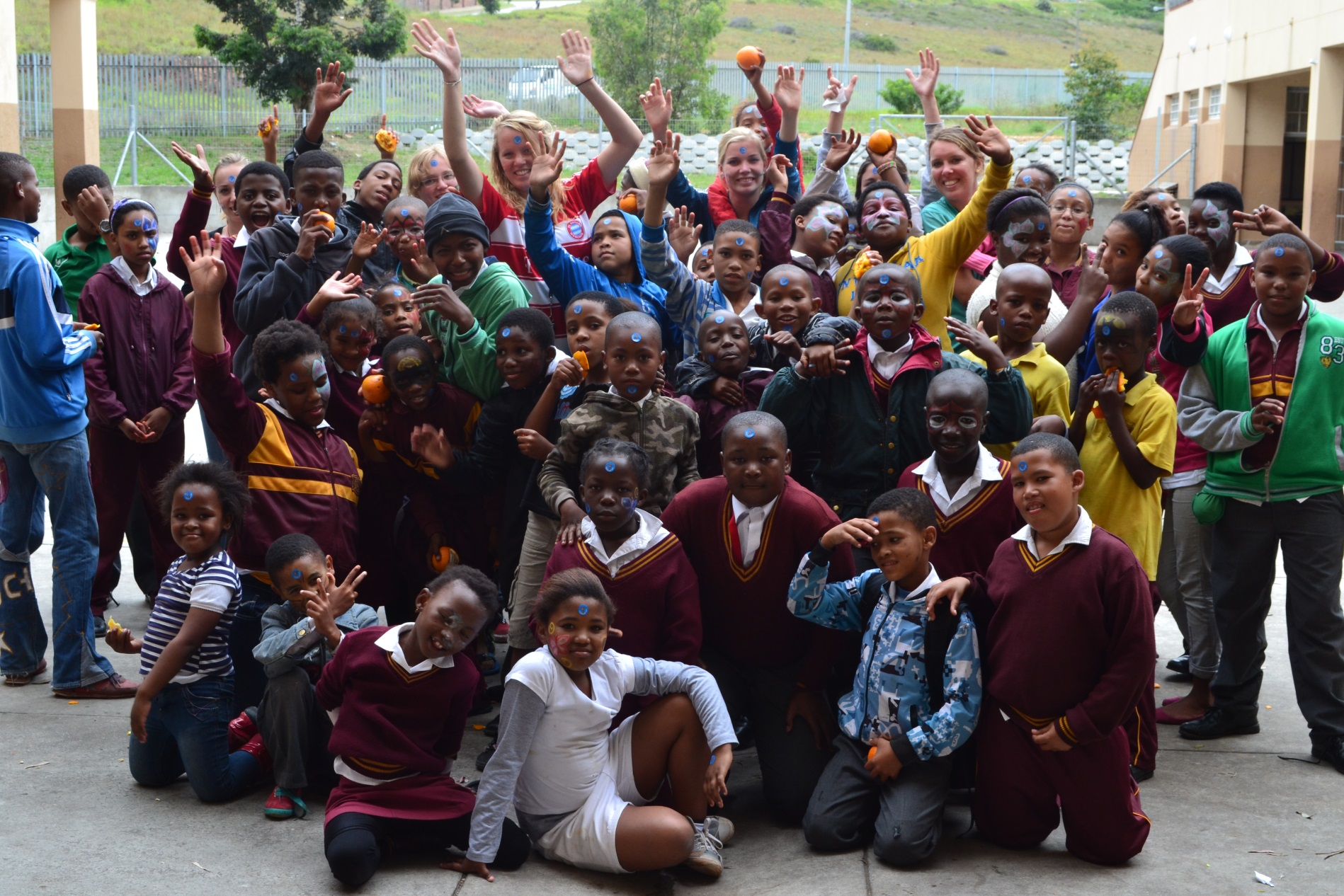 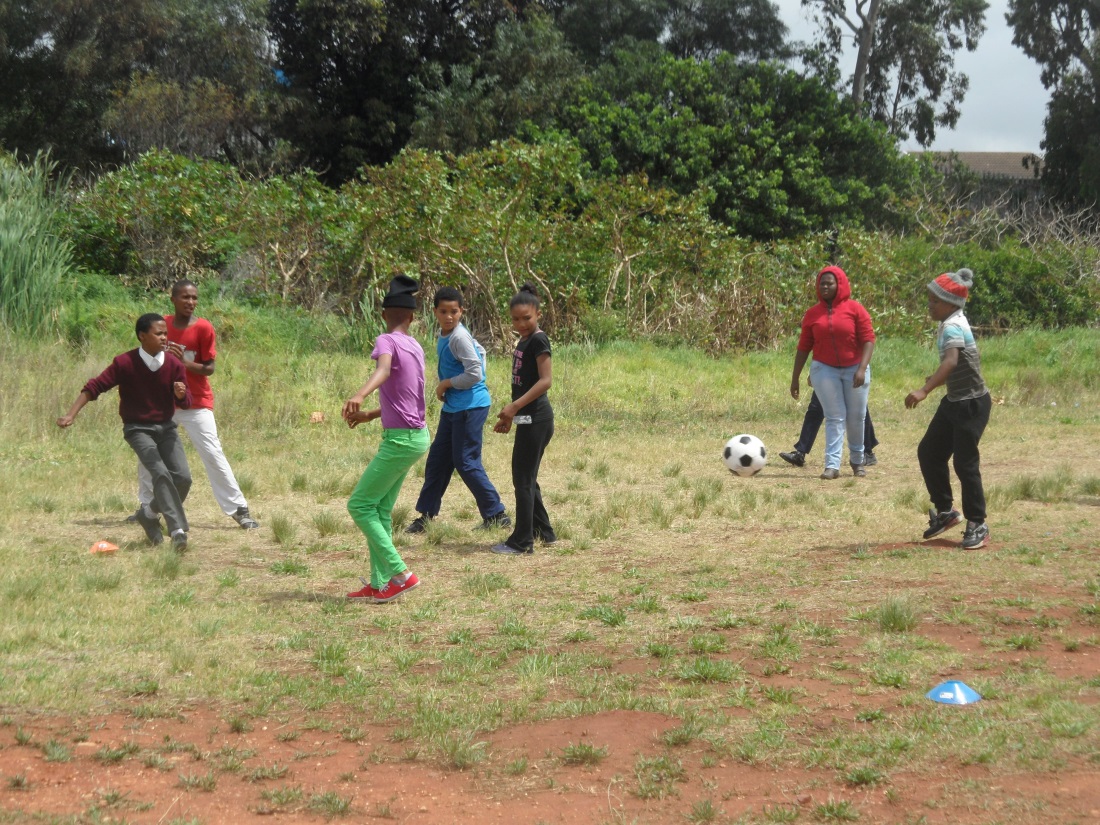 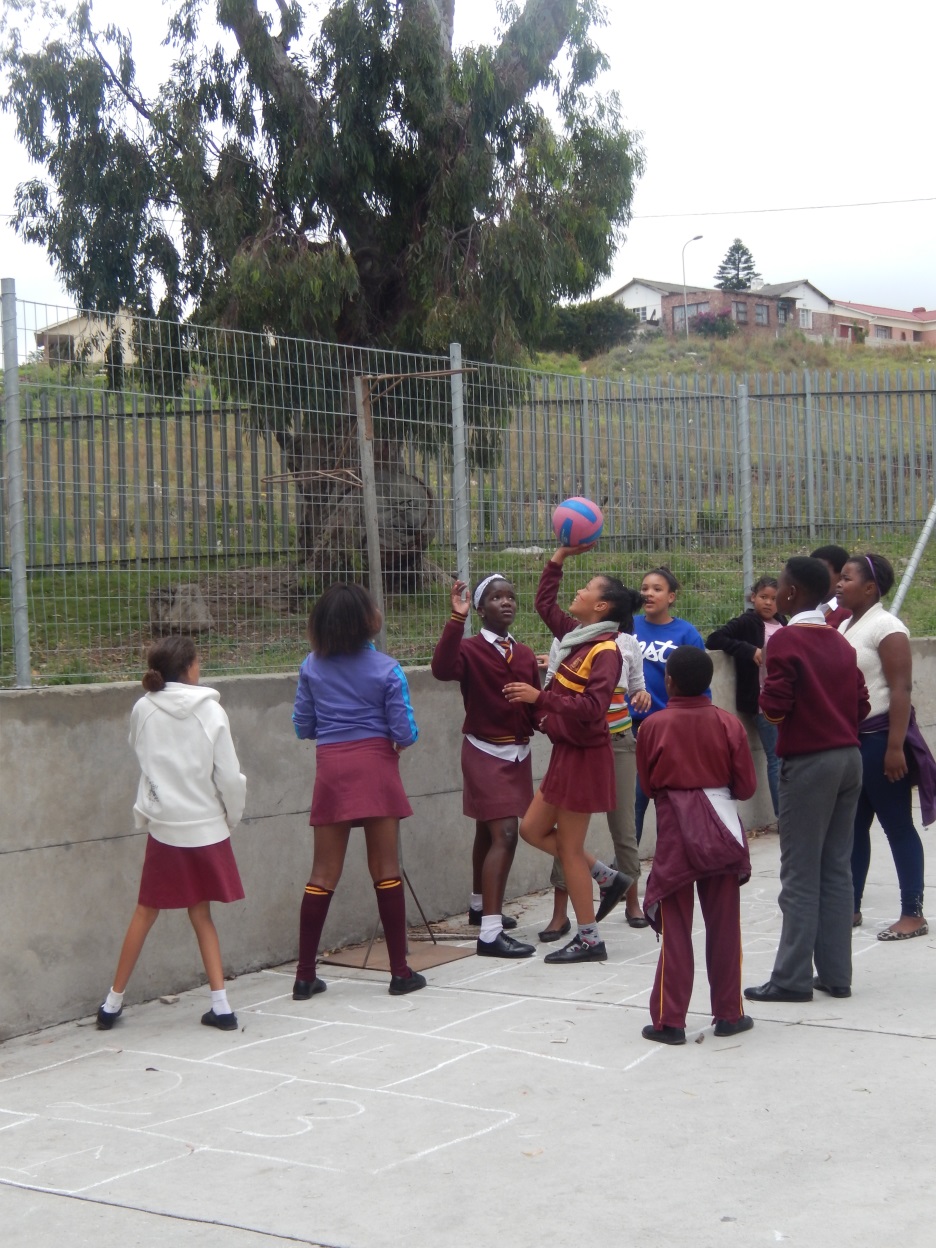 Voetbal
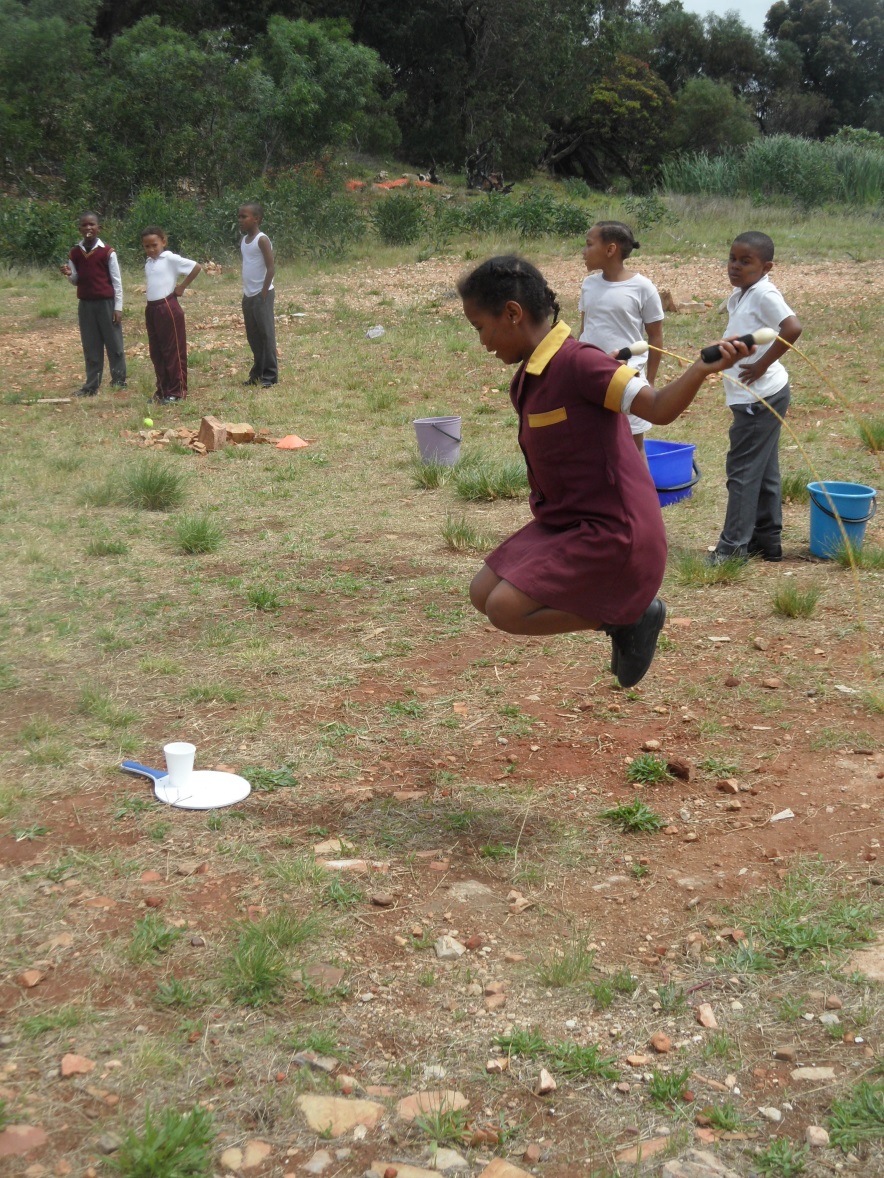 Voetbal, netbal, estafette, spelletjes, dansen & schminken
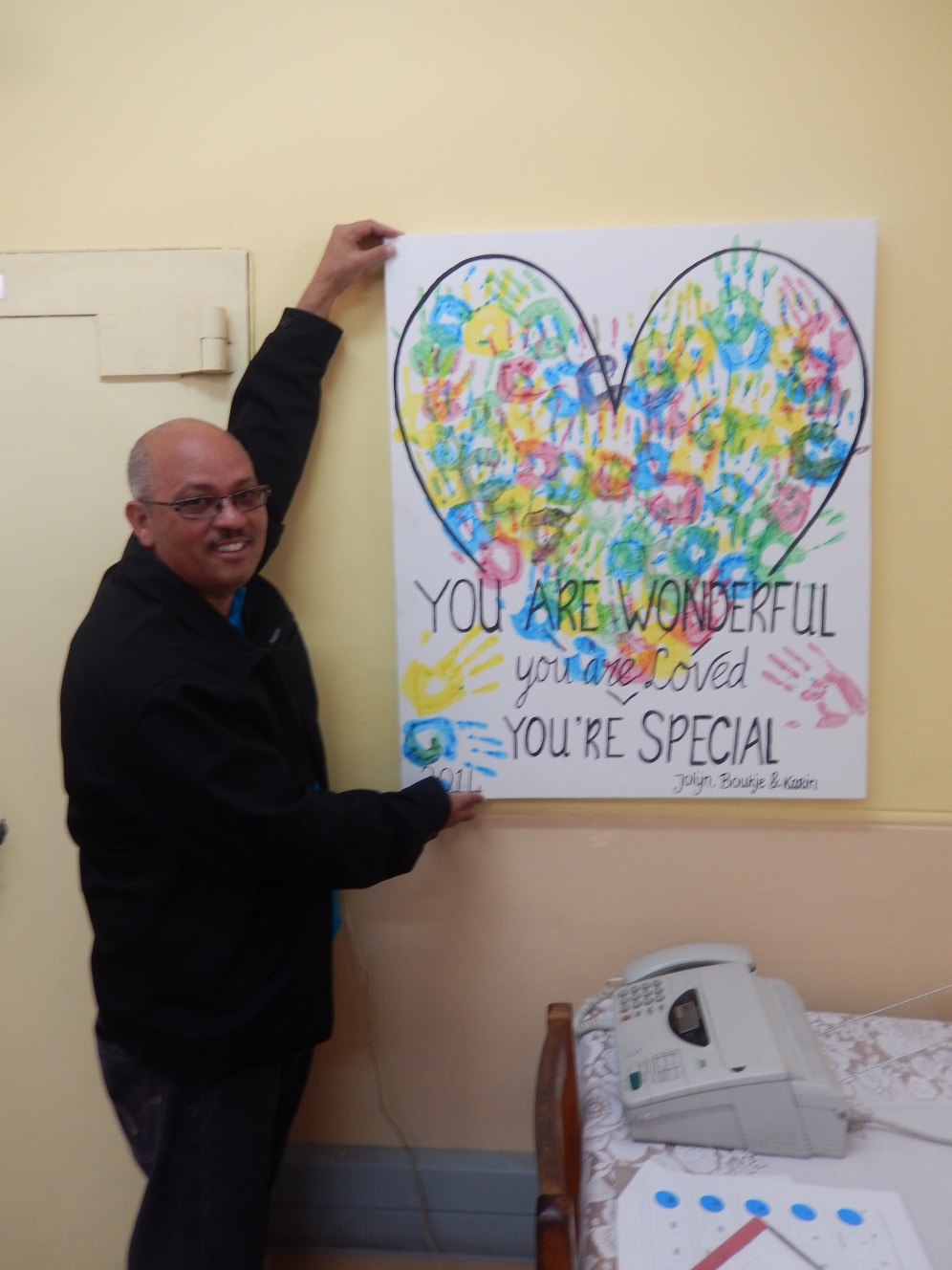 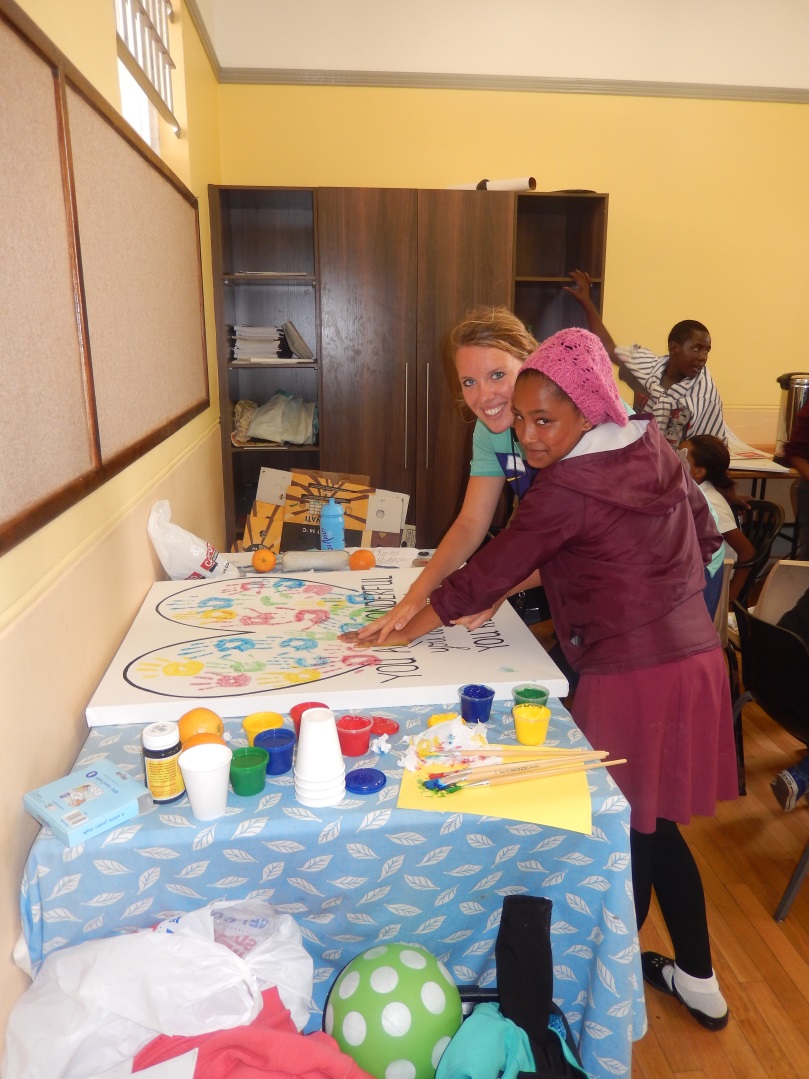 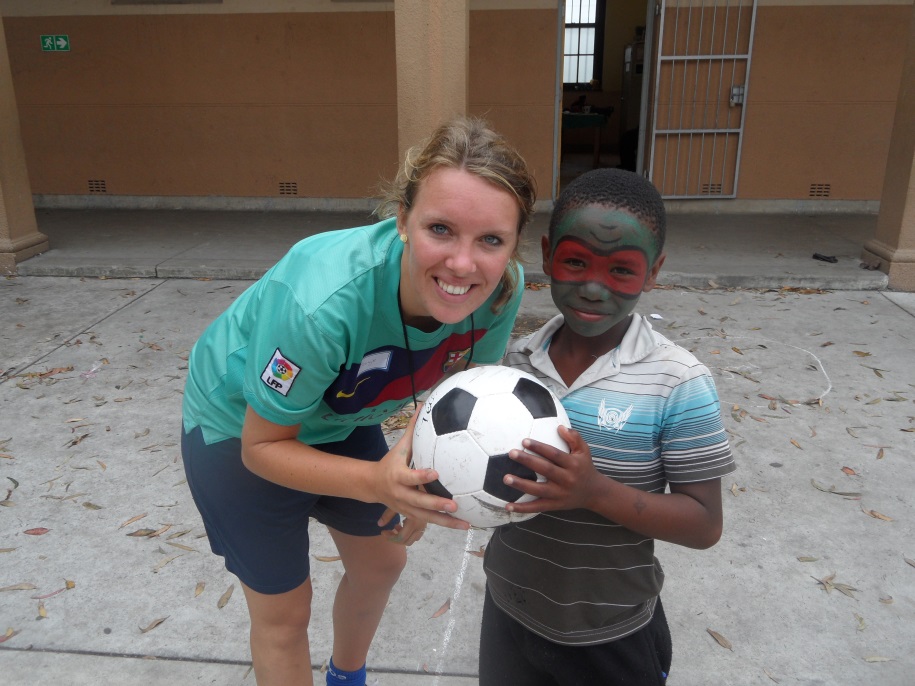 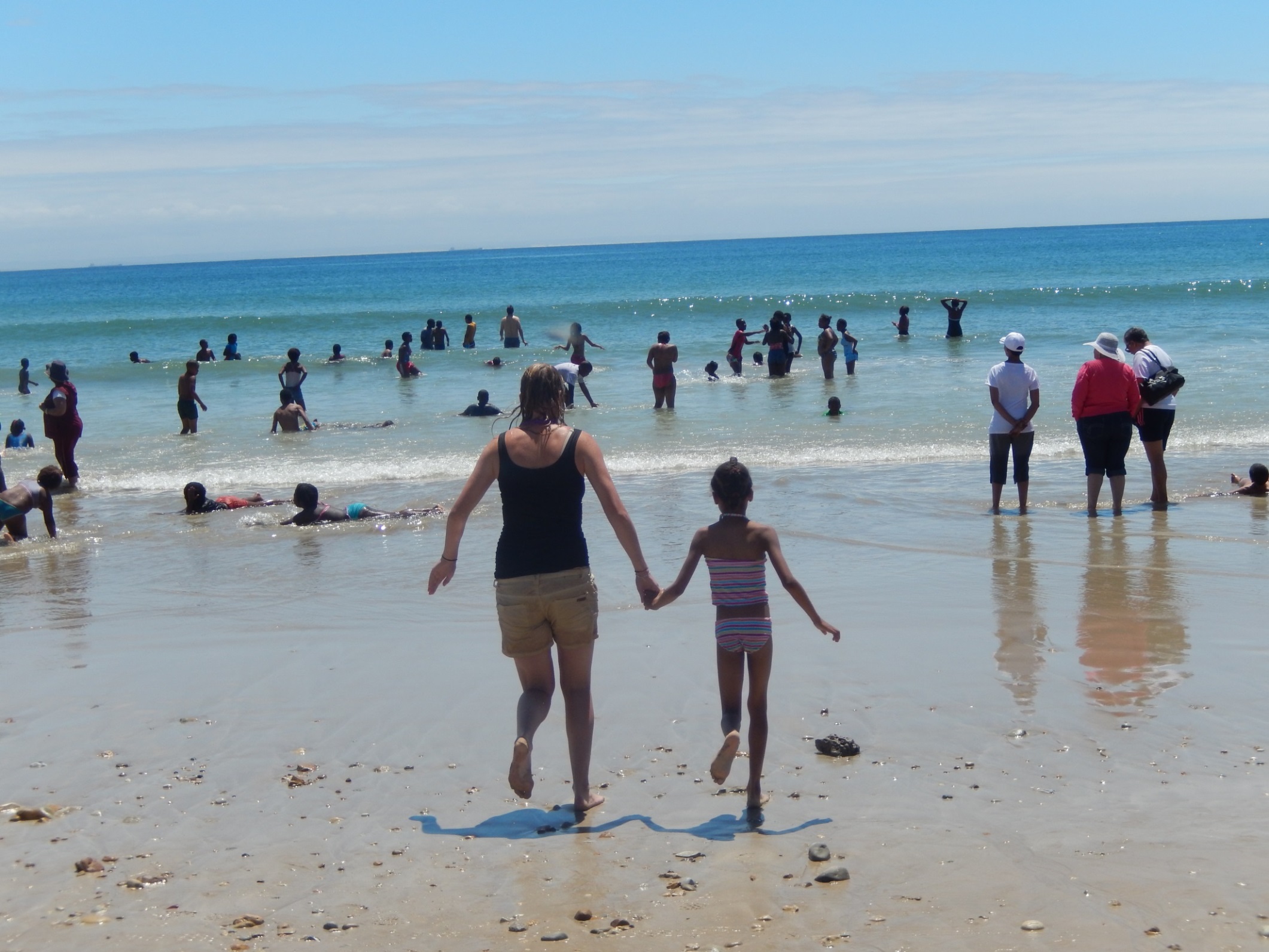 Beach walk
Onze laatste dag…
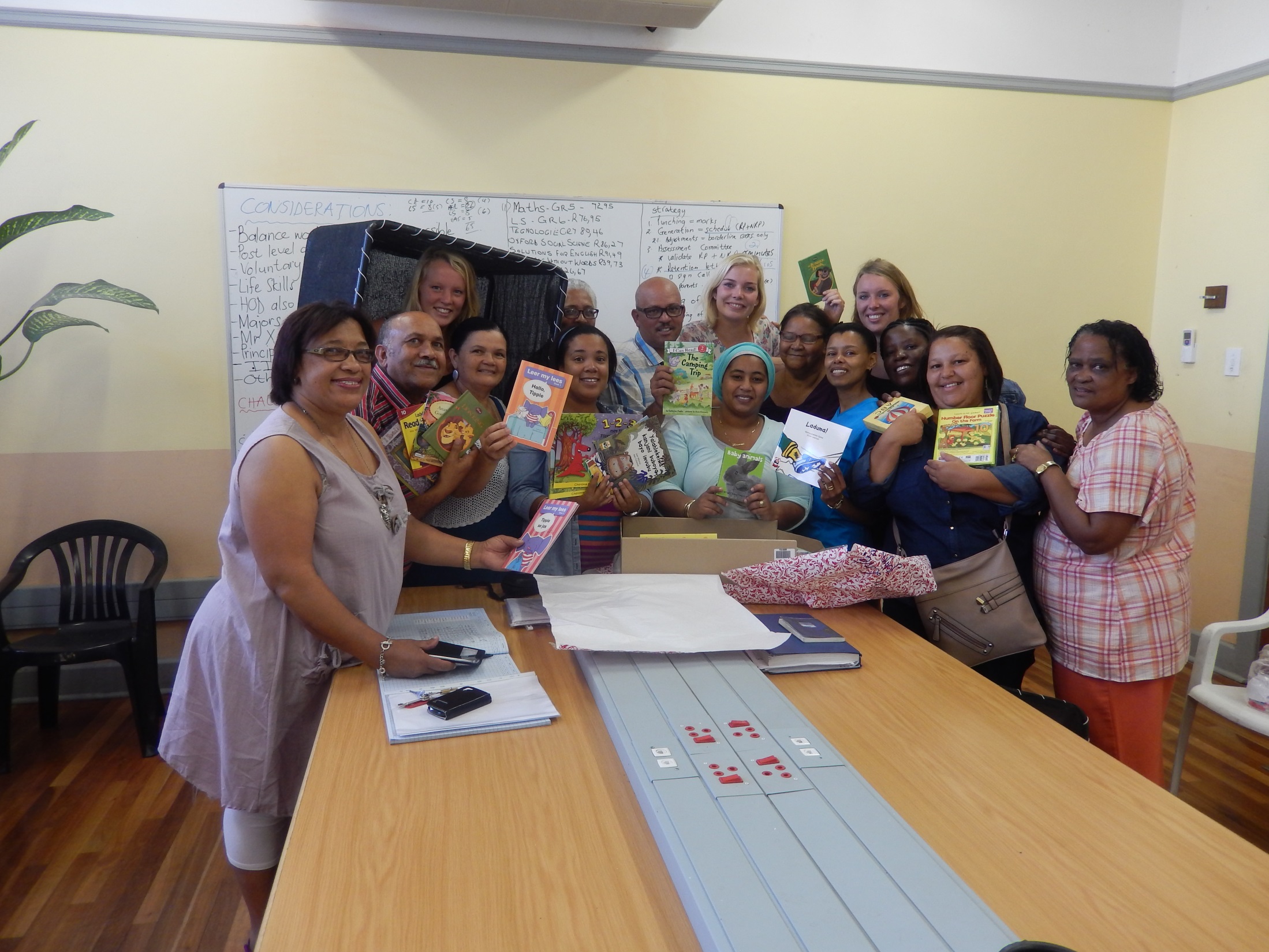 Afscheidscadeau voor de school
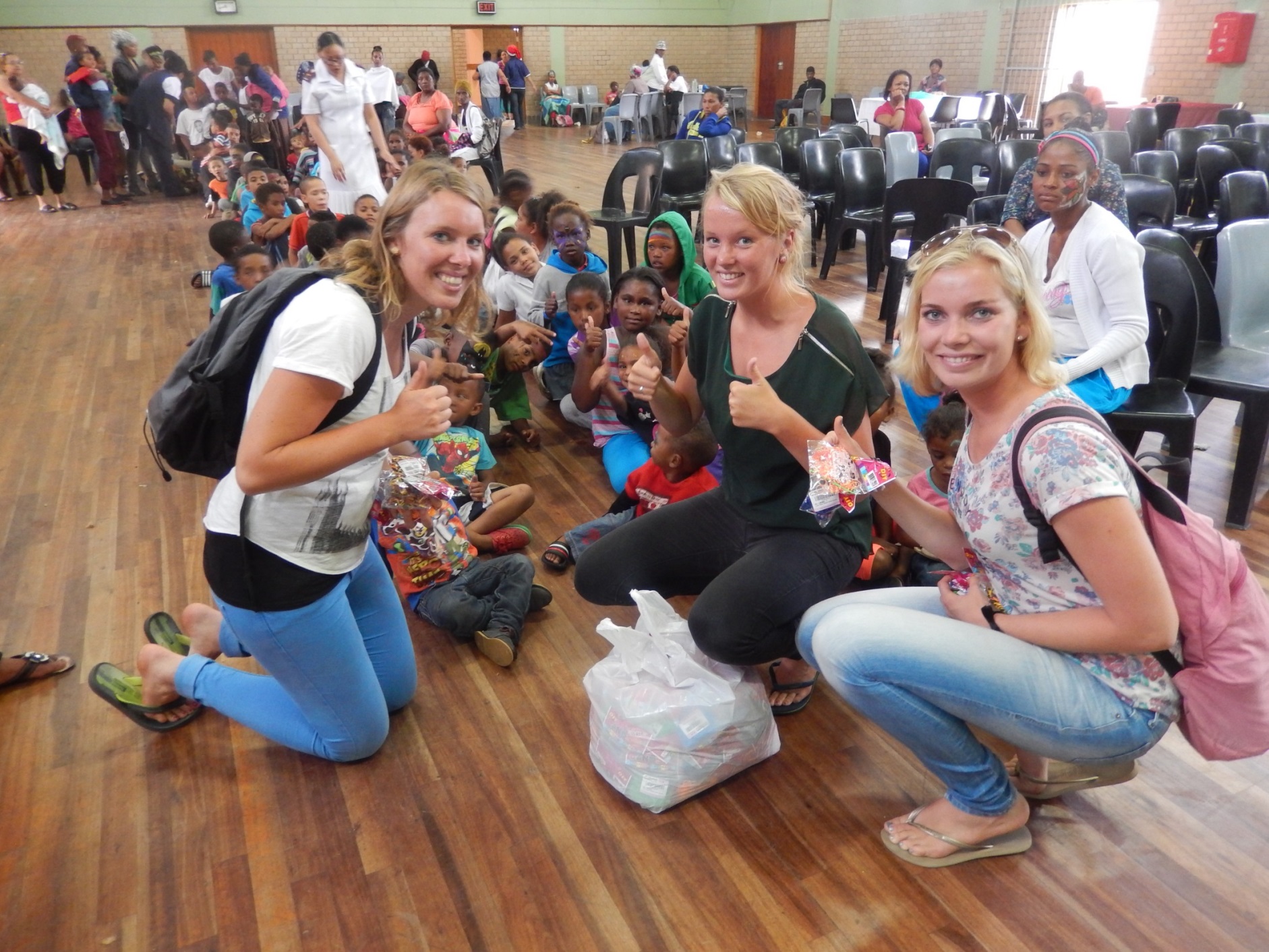 Kerstviering kinderen HIV
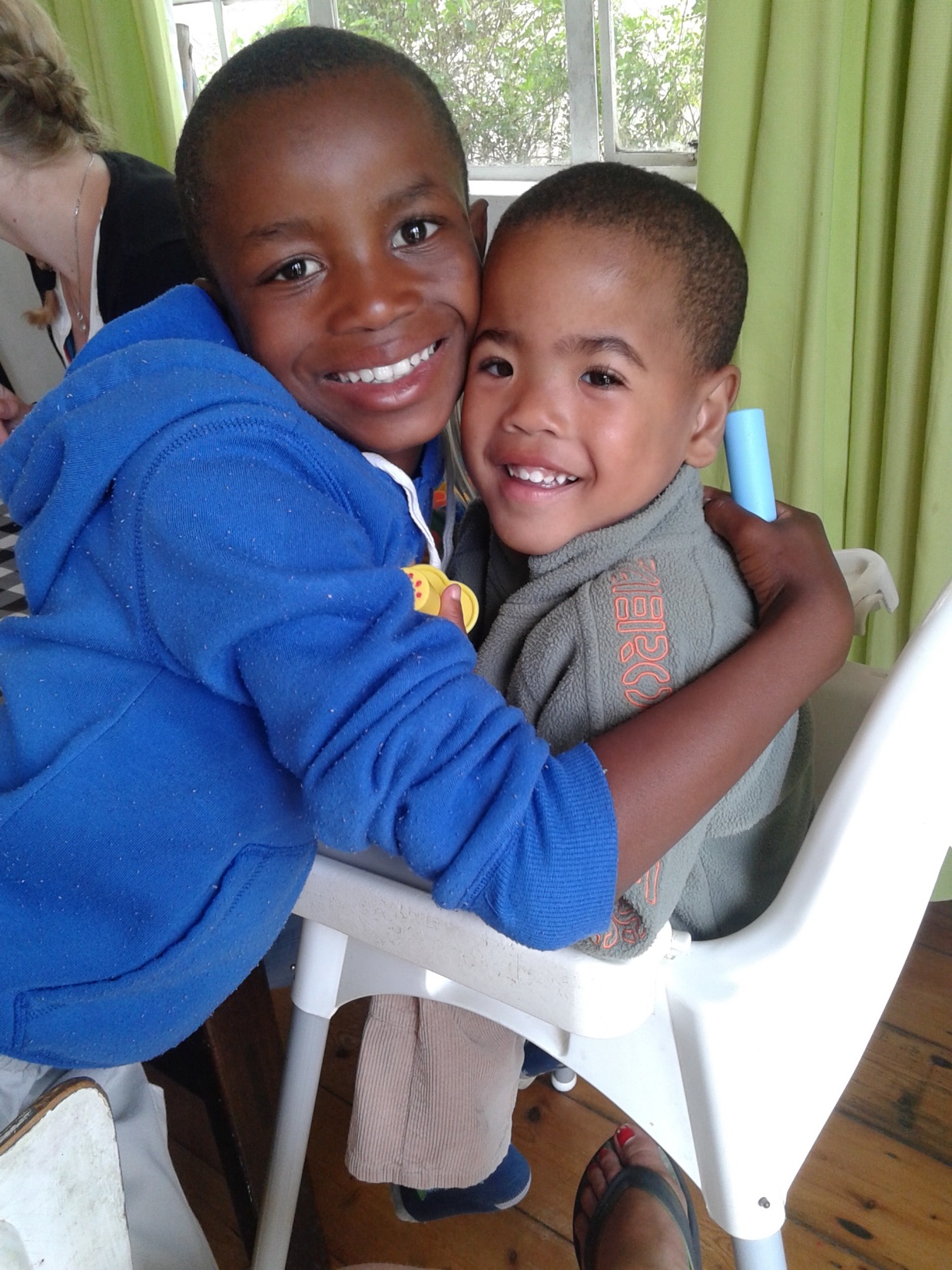 ZanethembaEen dagje meegelopen in een kindertehuis
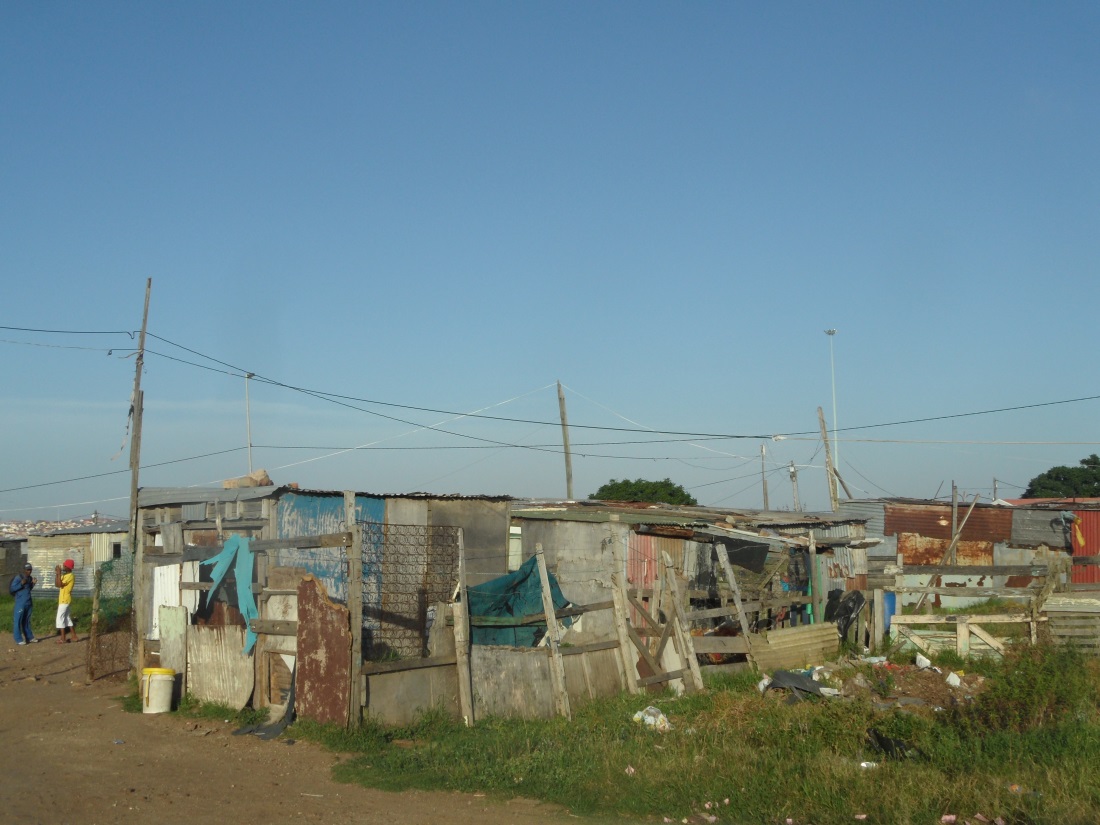 Township
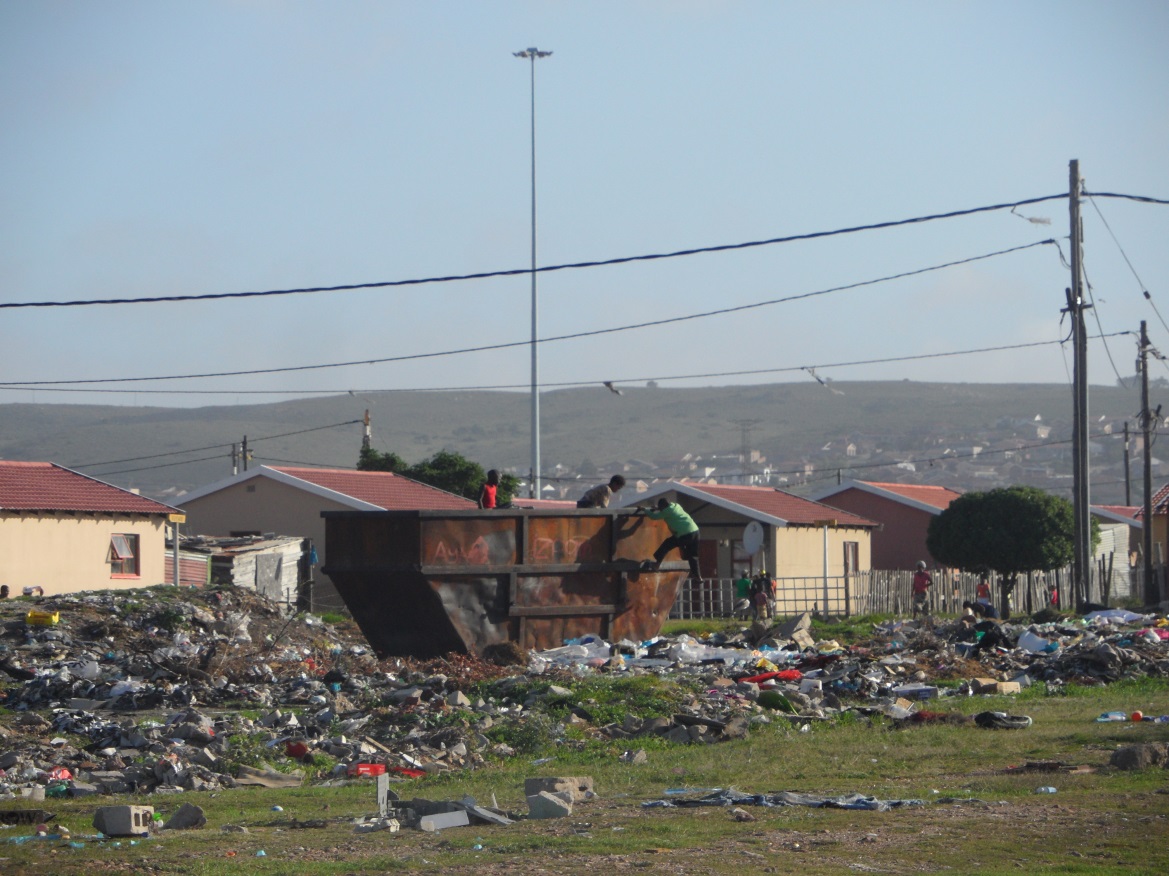 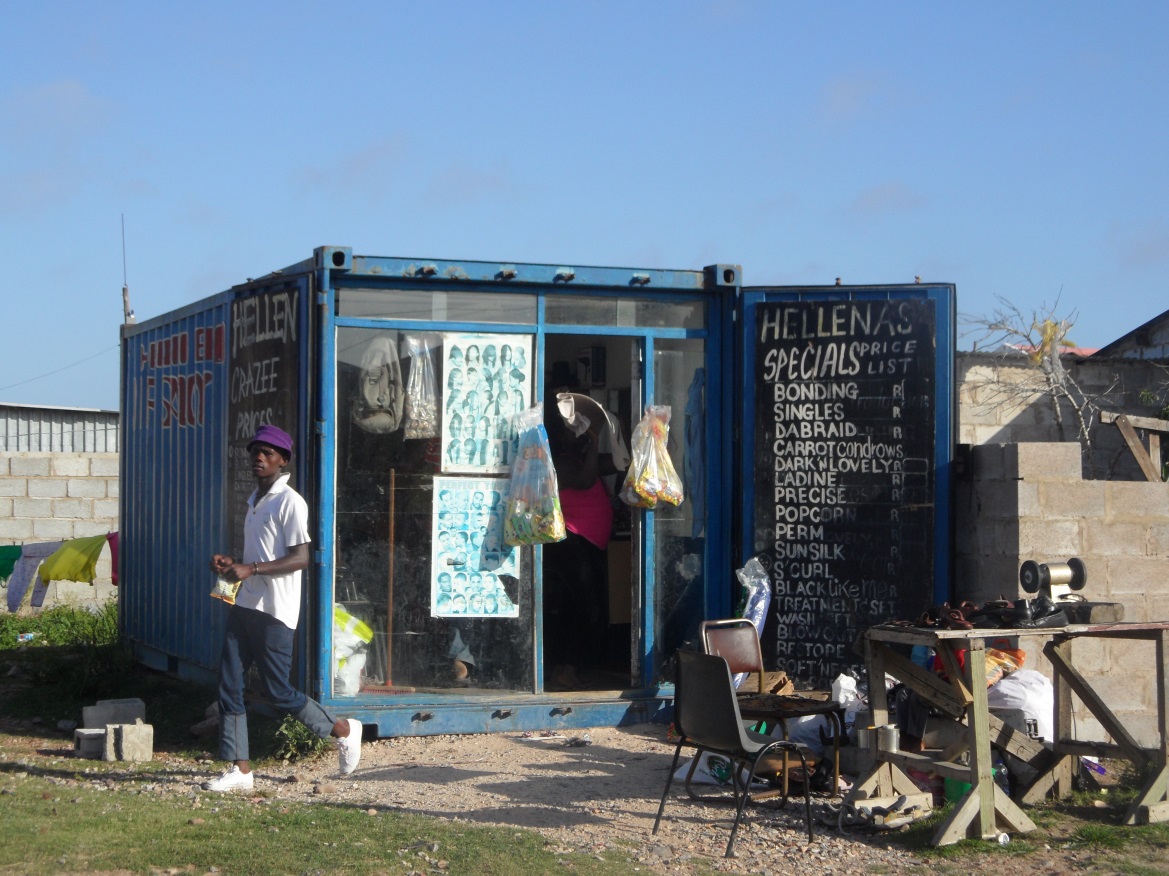 Bedankt voor uw aandacht!
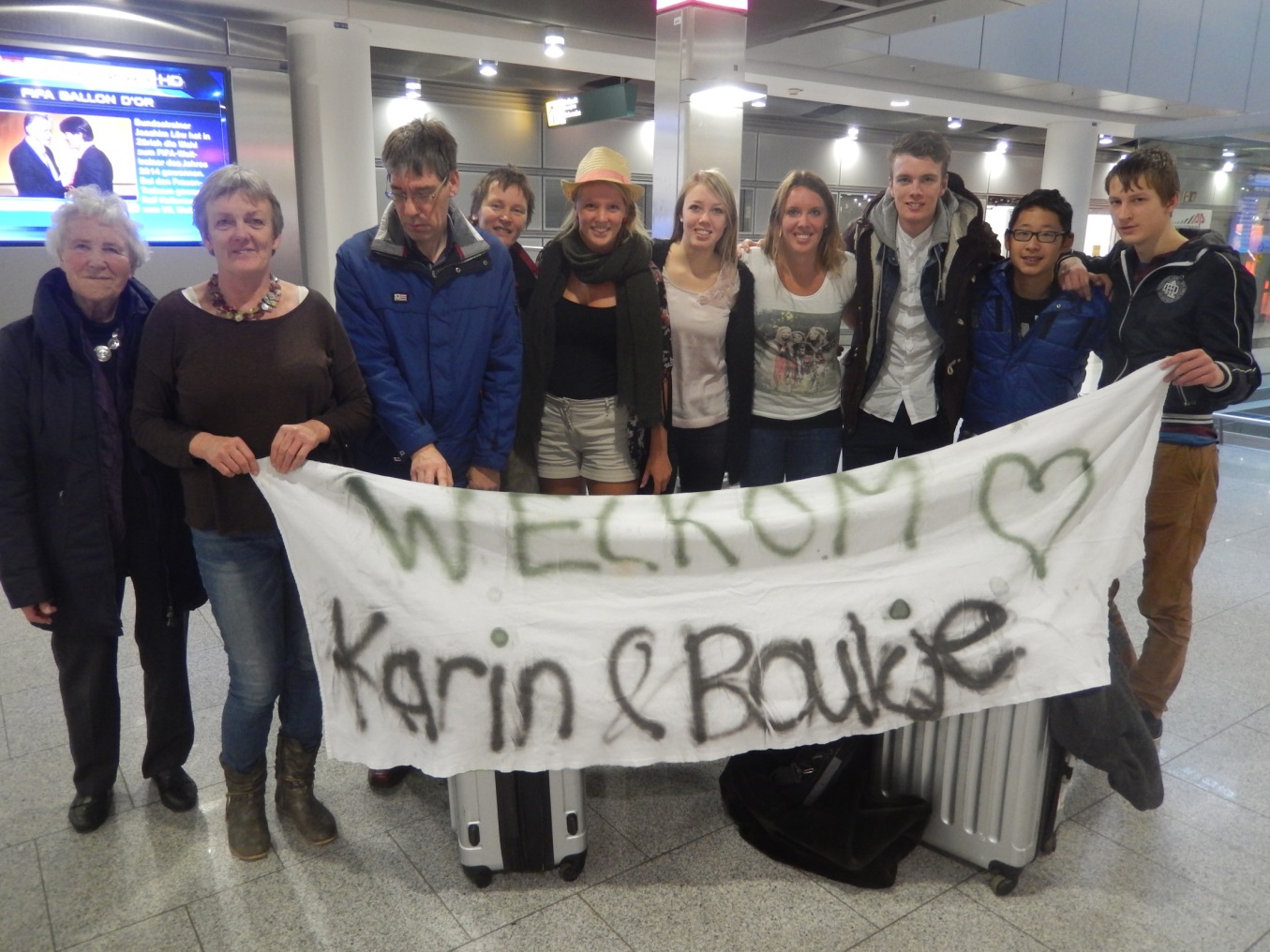 Zijn er nog vragen?